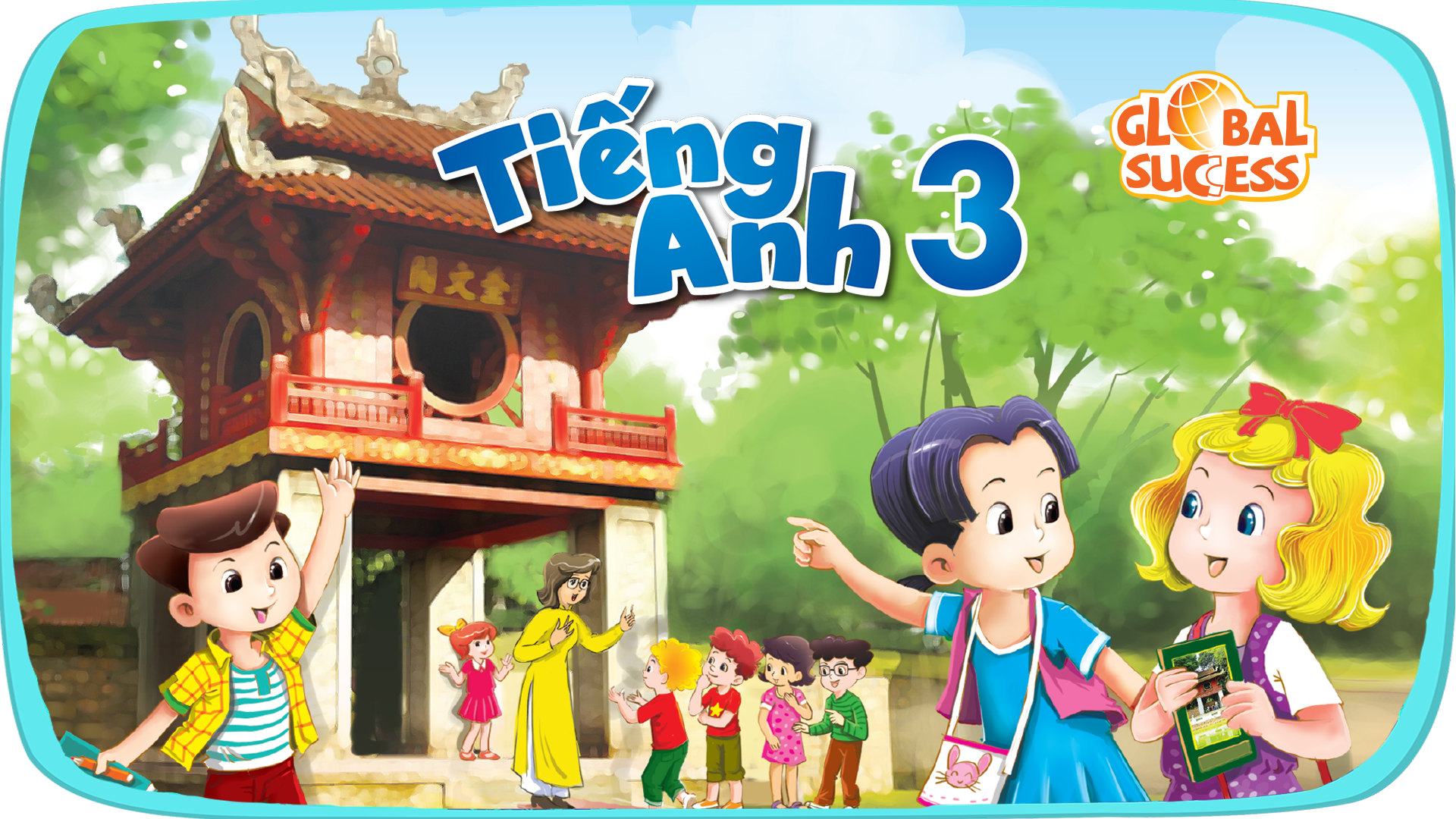 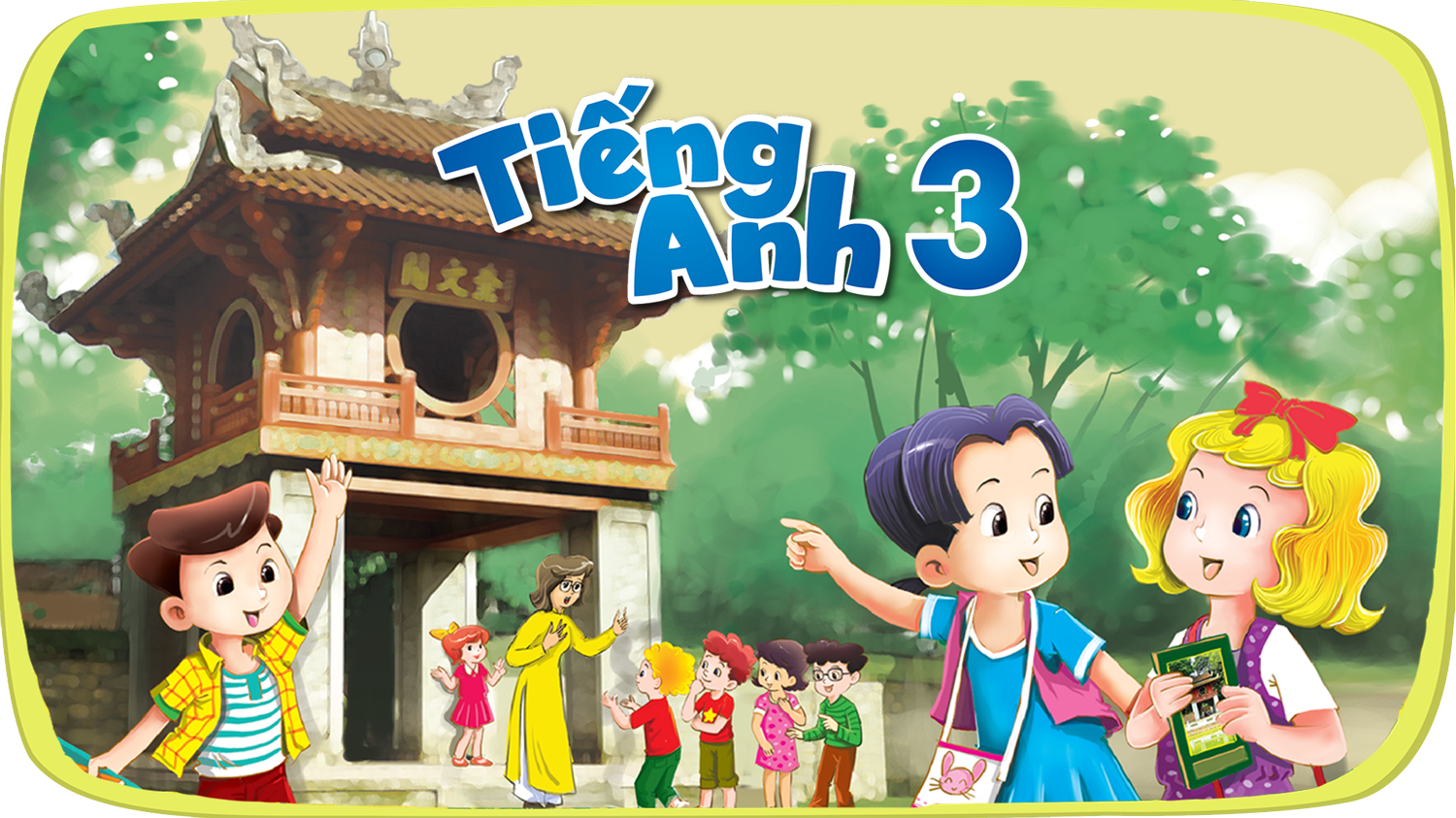 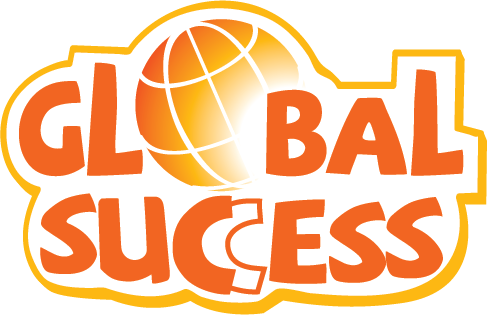 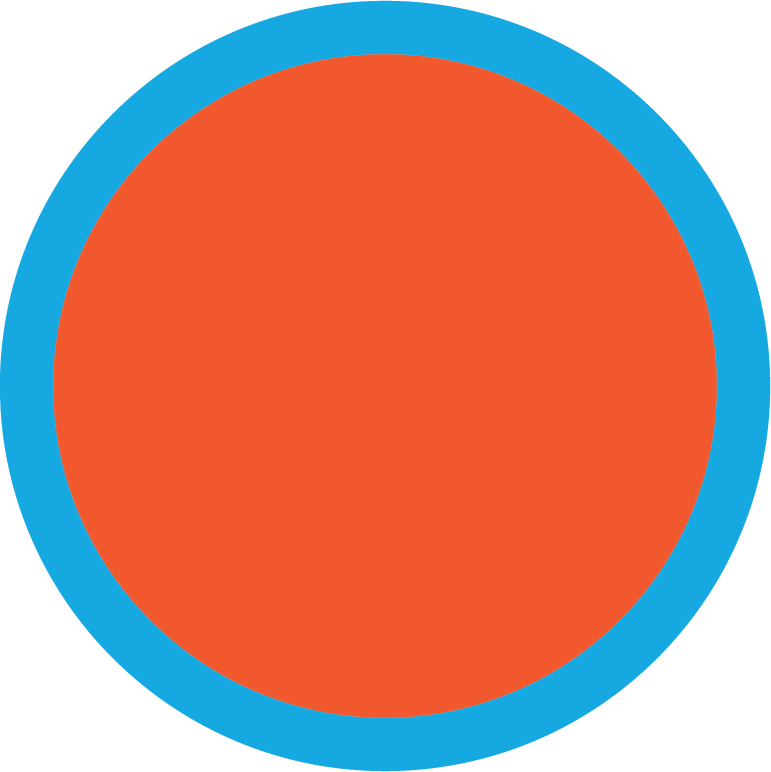 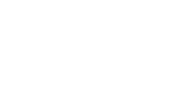 3
Our friends
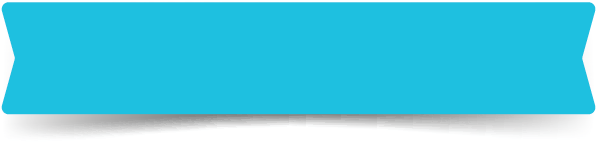 LESSON 1 – PERIOD 1
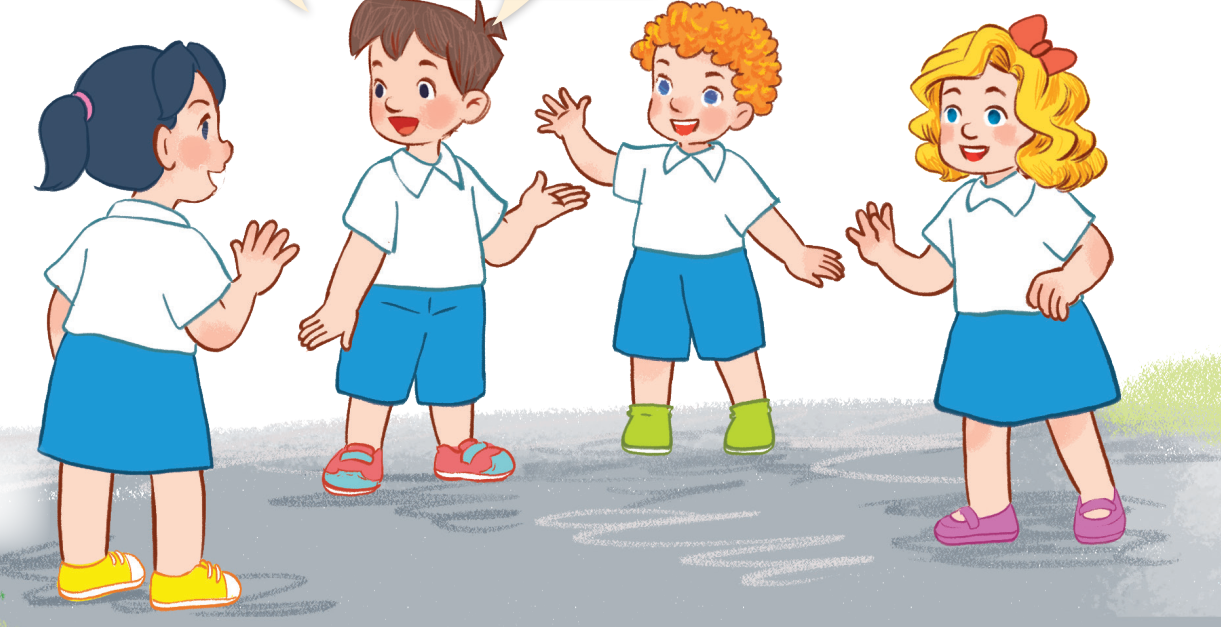 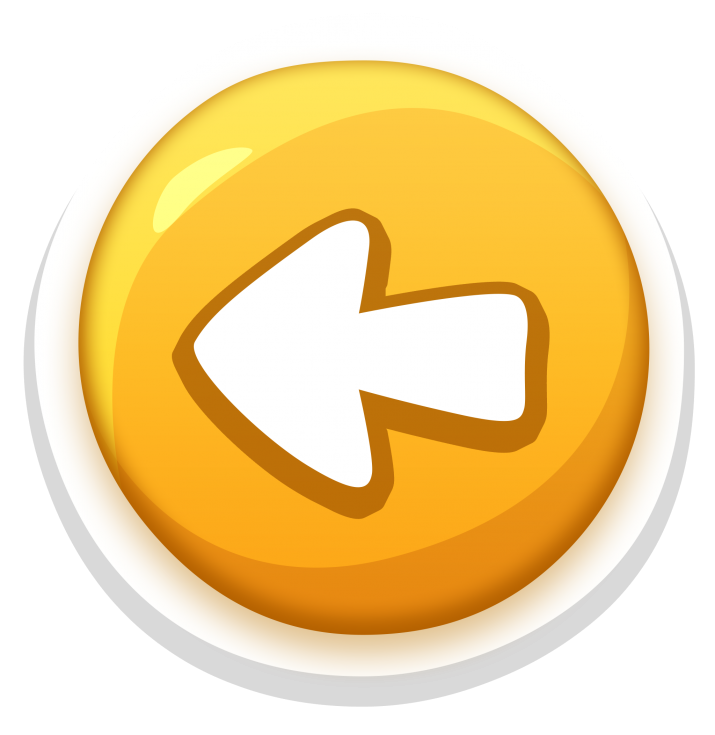 CONTENTS
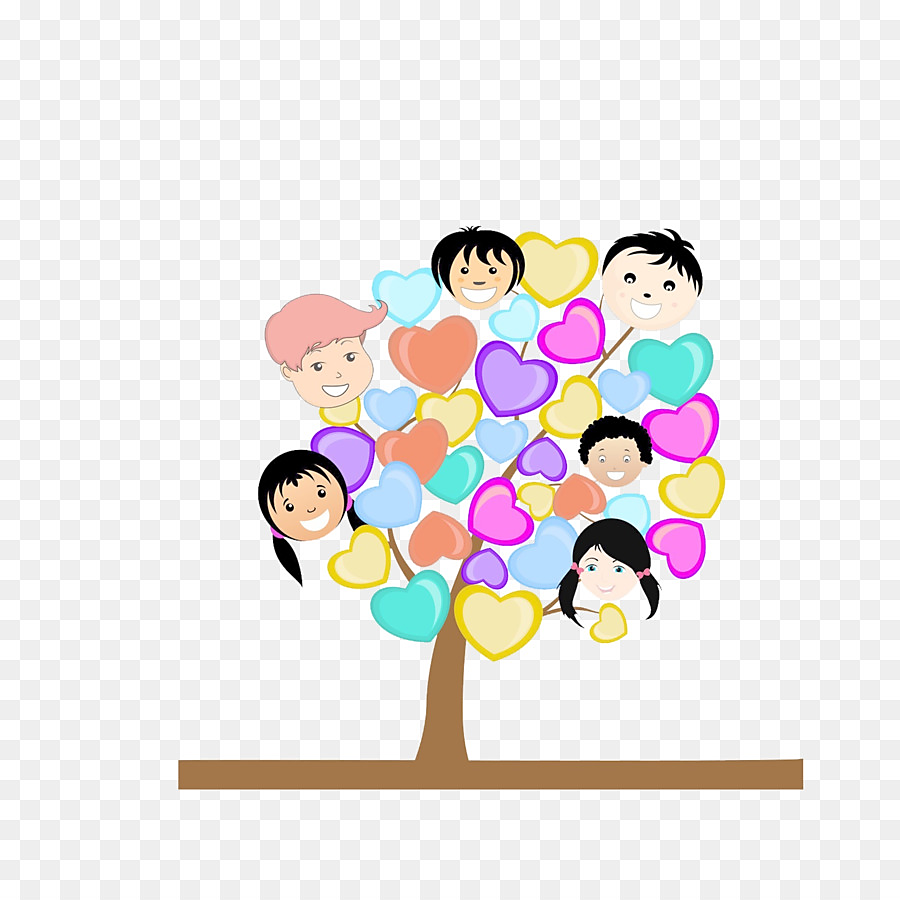 Warm-up & Review
Look, listen and repeat.
Let’s talk.
Fun corner & wrap-up
Listen, point and say.
2
1
3
4
5
[Speaker Notes: G]
Team B
Team A
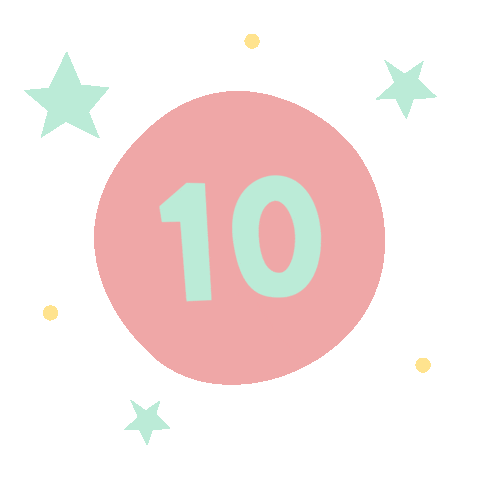 Warm-up & Review
1
REVIEW NUMBERS AND PATTERN OF AGE
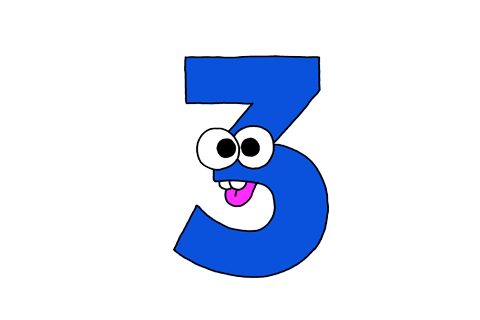 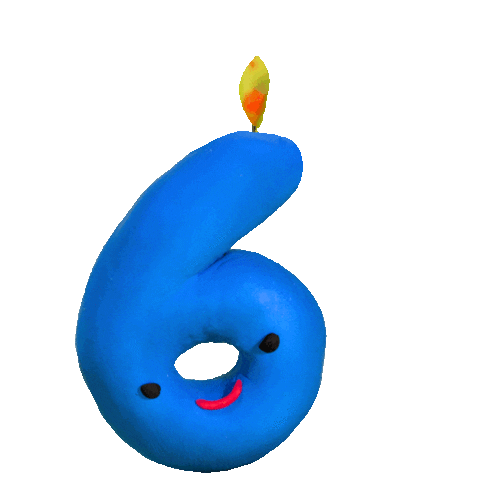 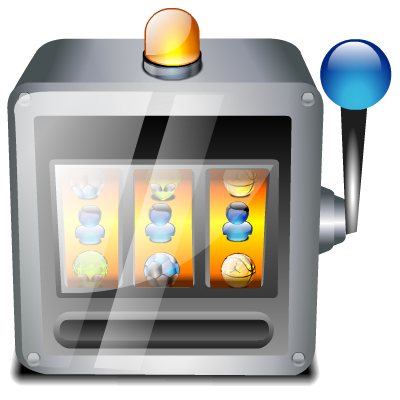 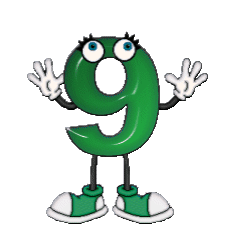 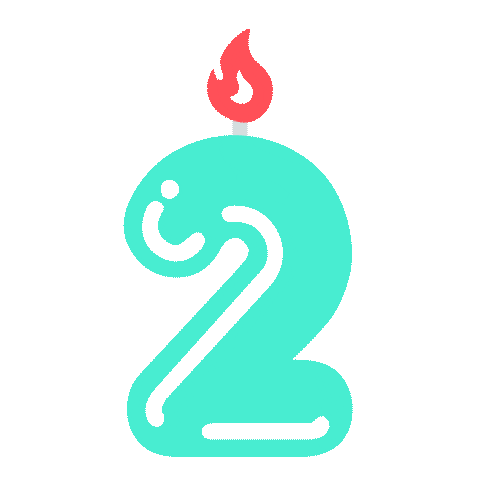 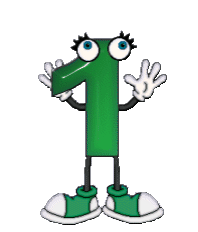 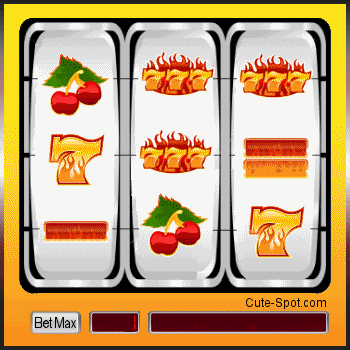 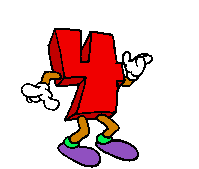 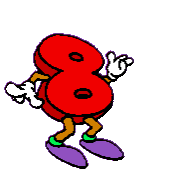 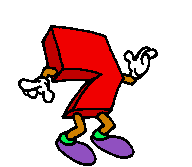 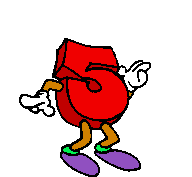 HOW OLD ARE YOU?
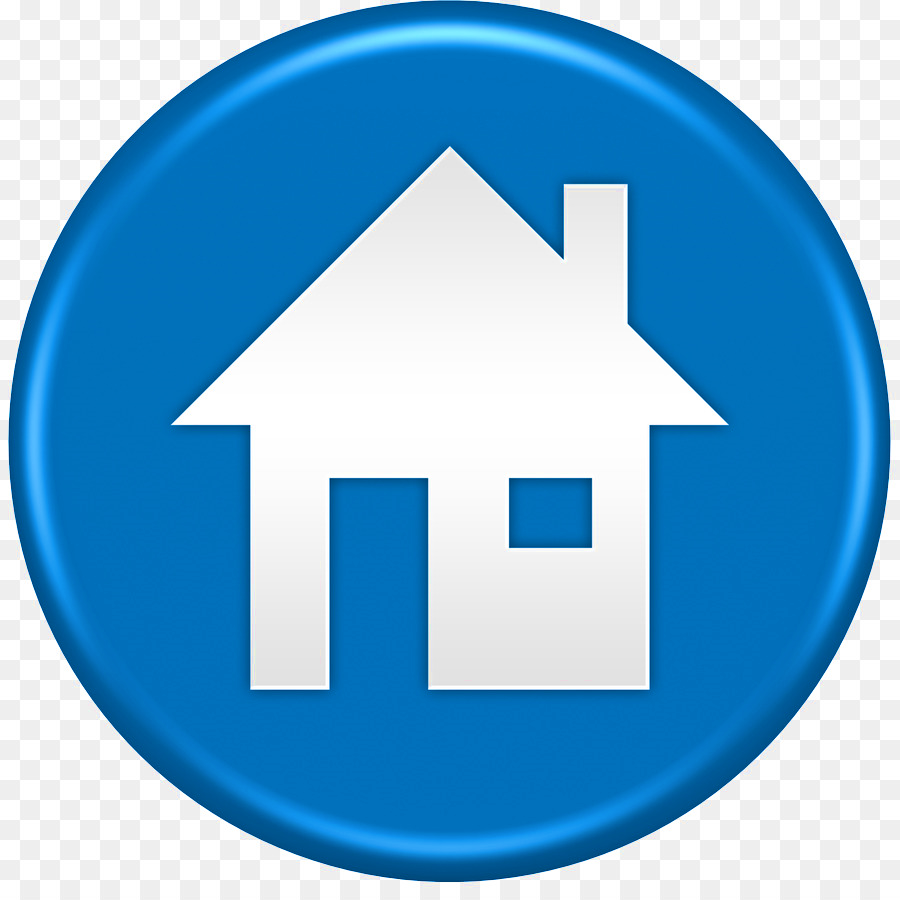 [Speaker Notes: Chia lớp làm 2 đội. 
Cho học sinh chọn số bất kì từ 1 đến 10 để đi đến câu hỏi.
Với mỗi câu trả lời đúng, giáo viên cho học sinh chọn một chiếc mũ để biết số điểm đội mình nhận được.]
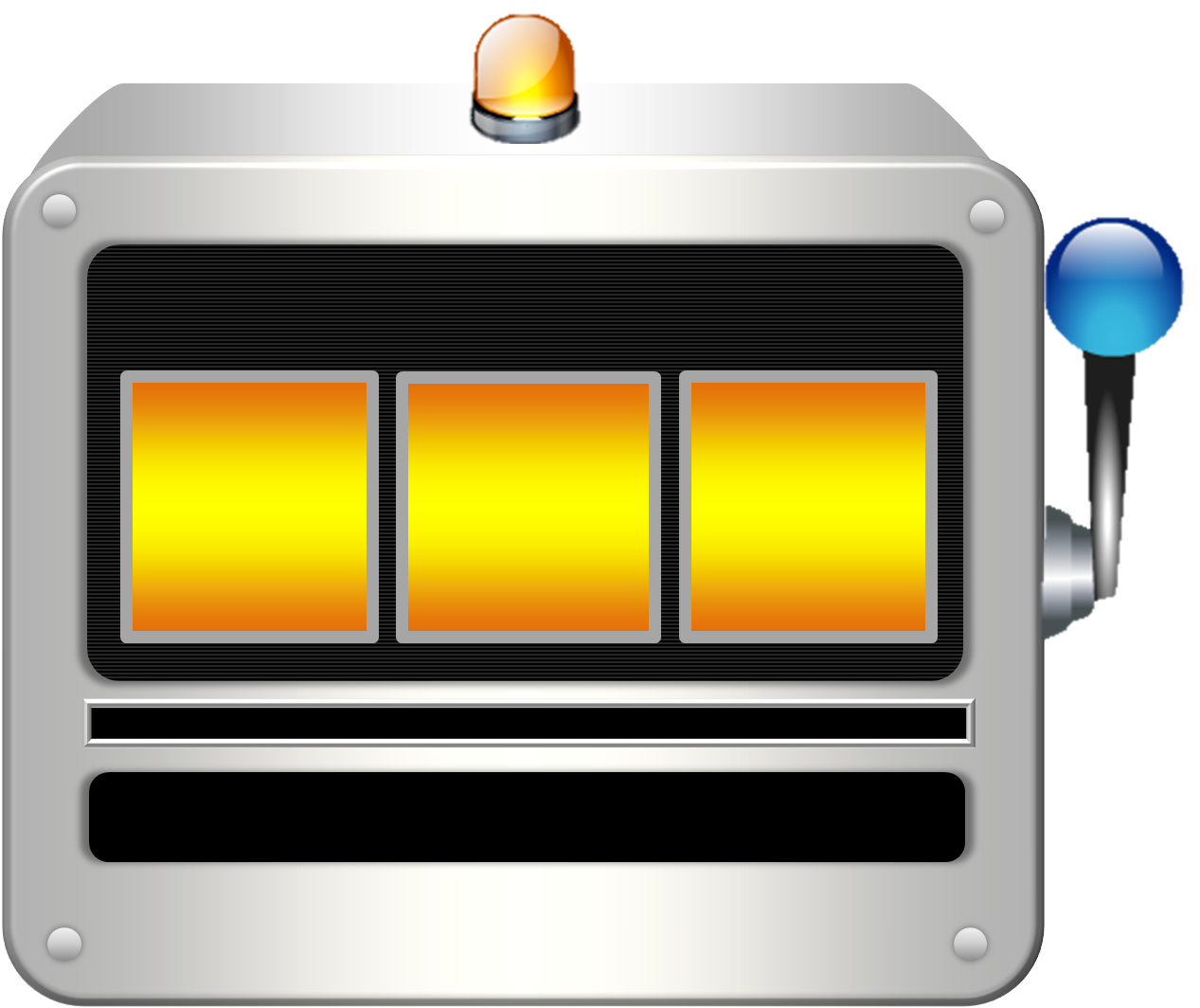 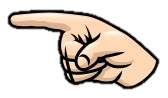 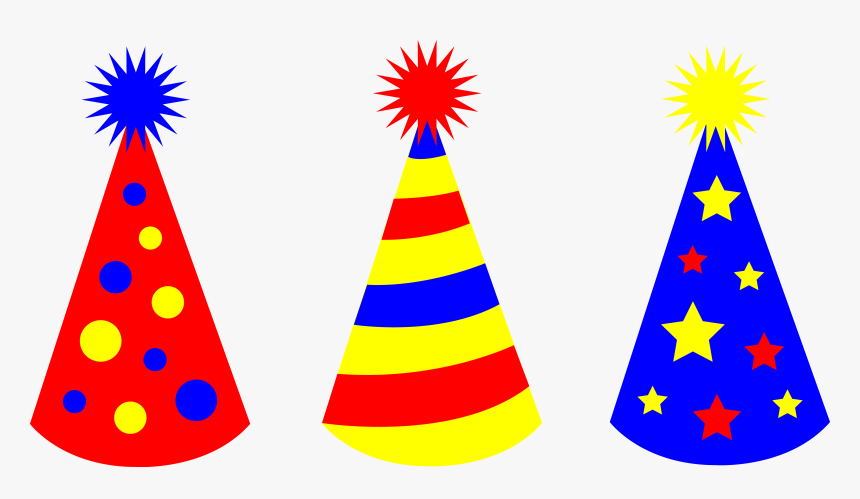 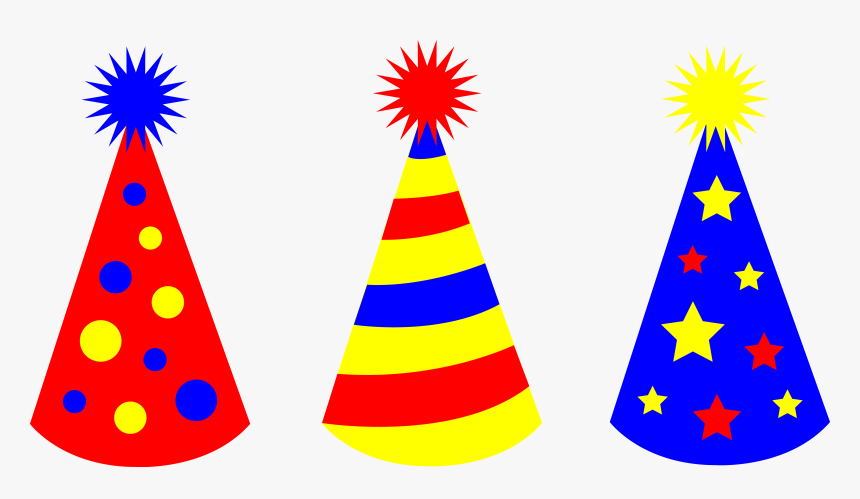 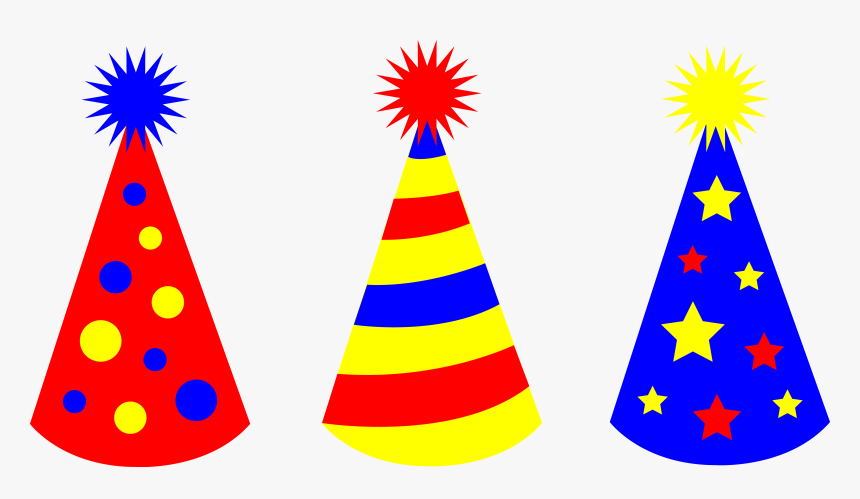 How old are you?
HOME
40
20
30
1/10
0
1
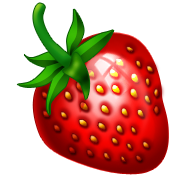 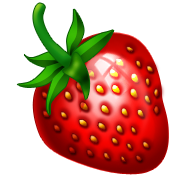 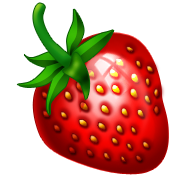 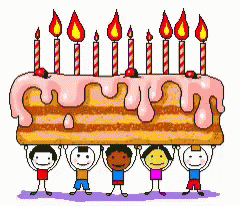 TIME’S UP
I am ten years old.
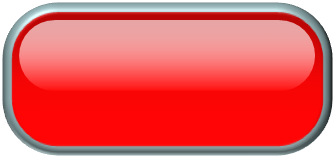 CHECK
[Speaker Notes: HS đọc câu hỏi, nhìn vào số để trả lời về số tuổi ‘’I am ten  years old’’. HS trả lời đúng thì được chọn MŨ để biết số điểm mình nhận được.  
GV nhấn vào mũ và sau đó nhấn nút Home để quay về SLIDE REVIEW, cho điểm và cho tiếp tục mời đội còn lại. Nếu HS chưa trả lời được, nhấn vào Check để hiển thị câu trả lời. GV cho cả lớp đọc to.]
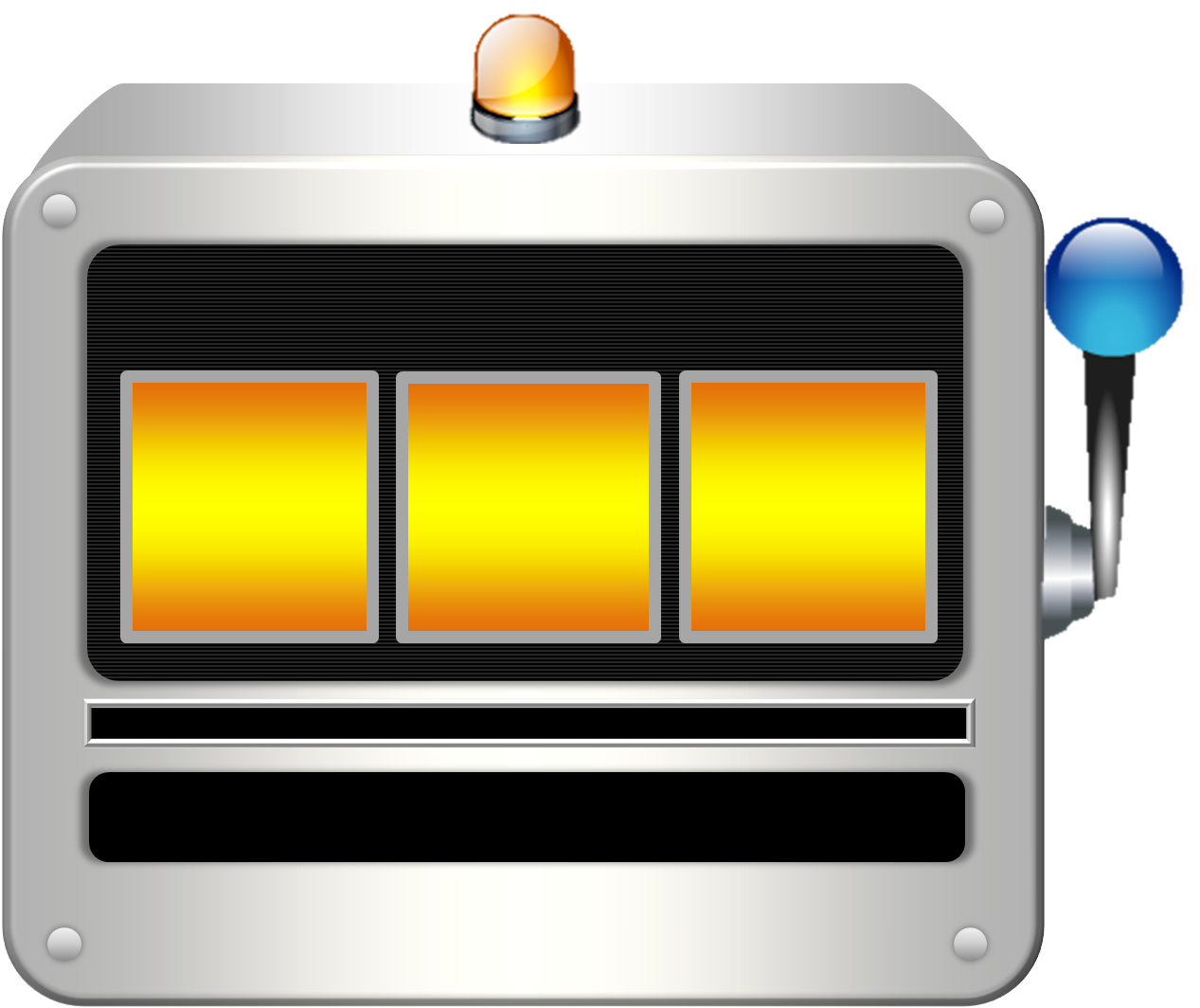 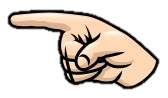 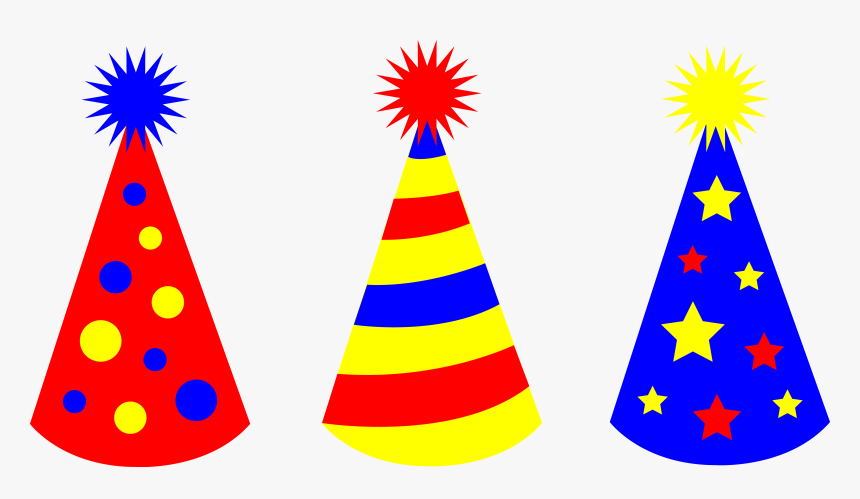 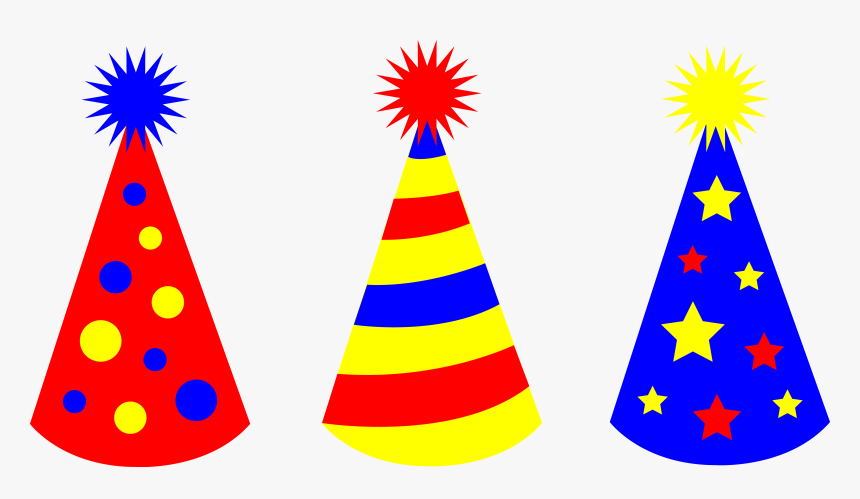 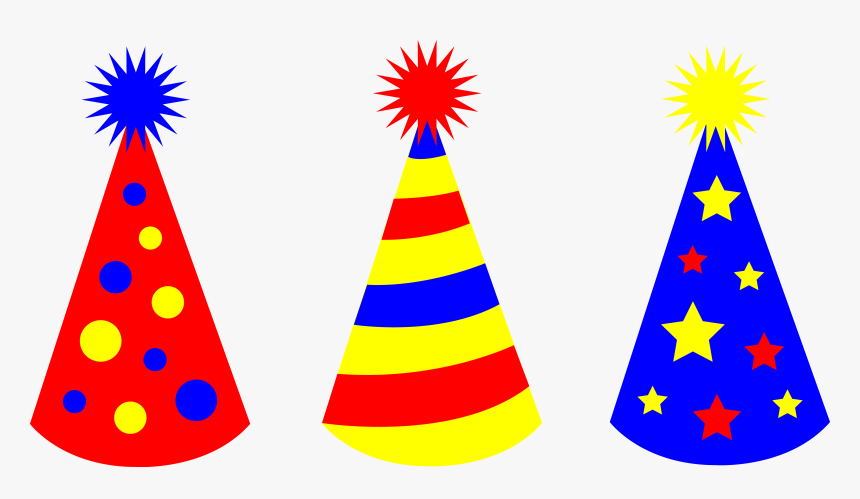 How old are you?
HOME
2/10
10
30
60
5
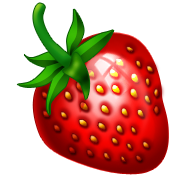 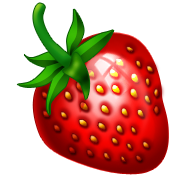 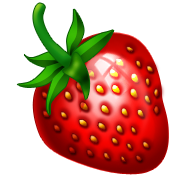 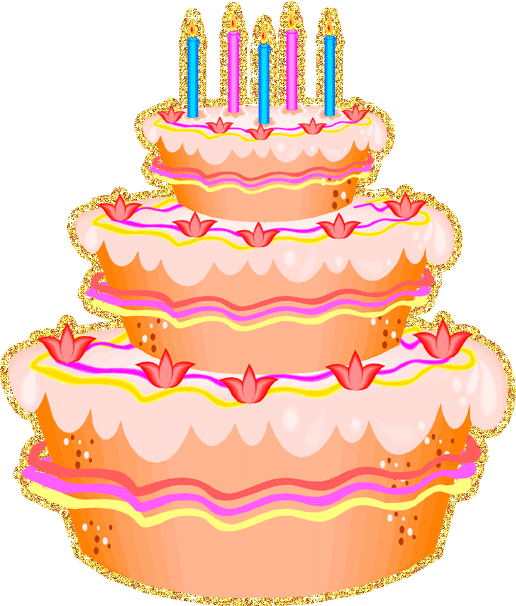 TIME’S UP
I am five years old.
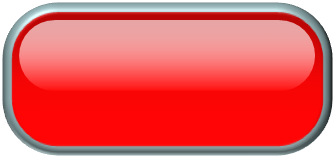 CHECK
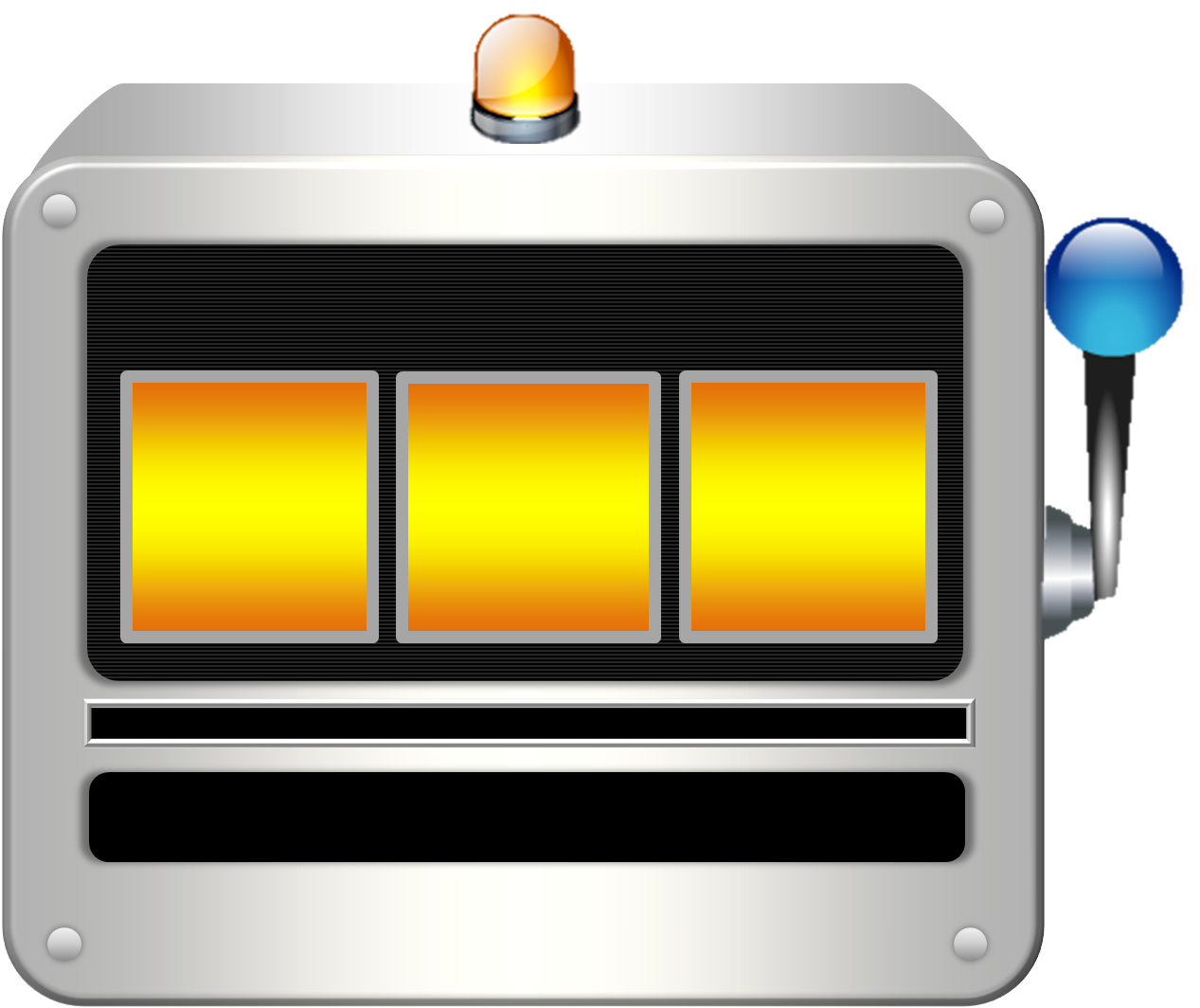 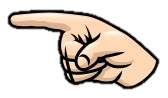 How old are you?
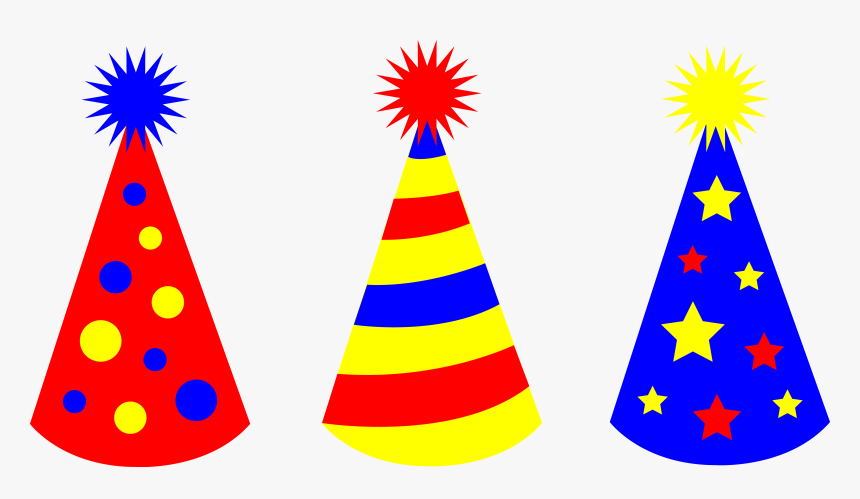 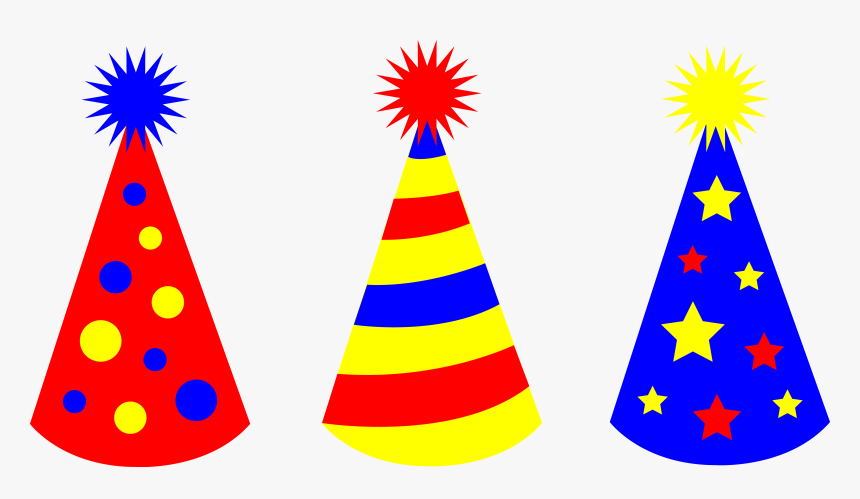 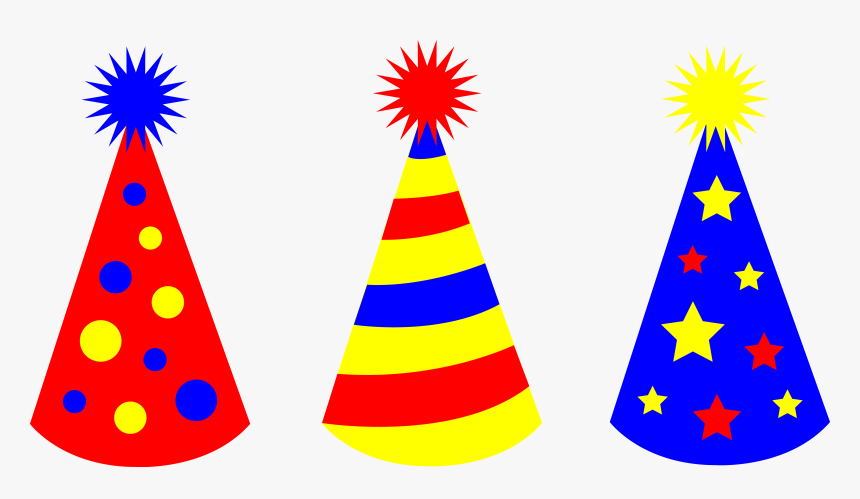 HOME
3/10
45
30
35
8
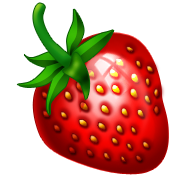 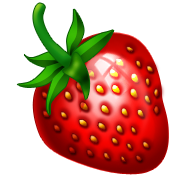 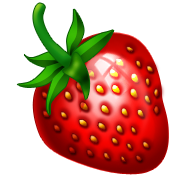 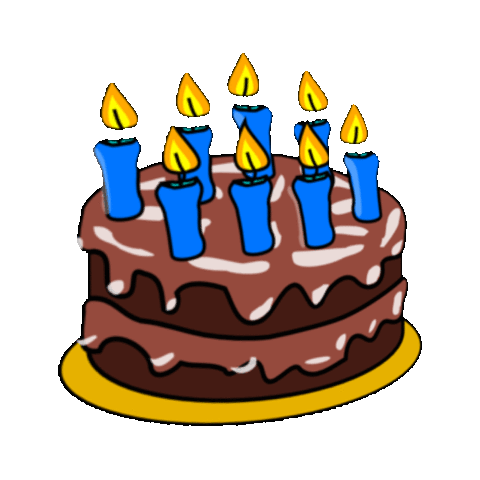 TIME’S UP
I am eight years old.
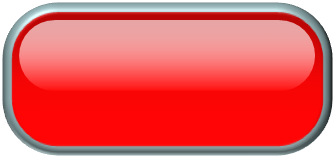 CHECK
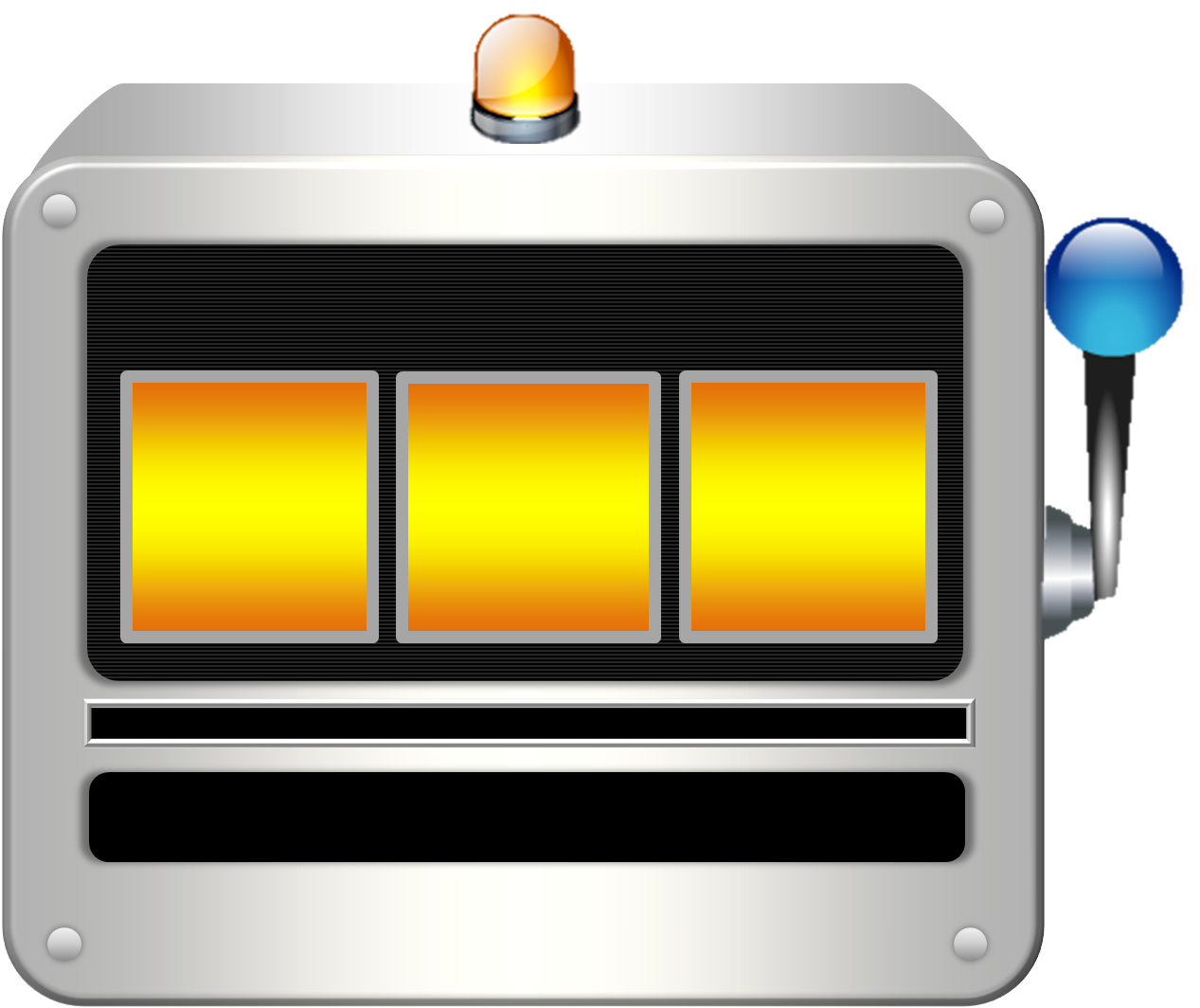 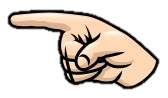 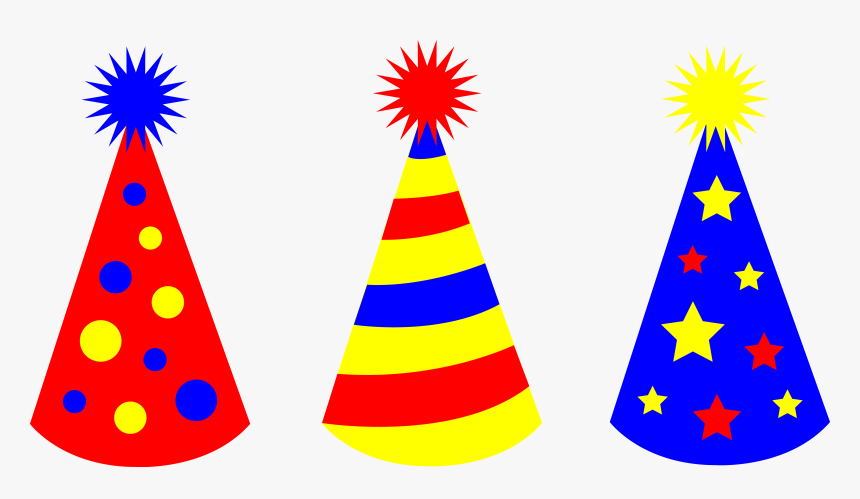 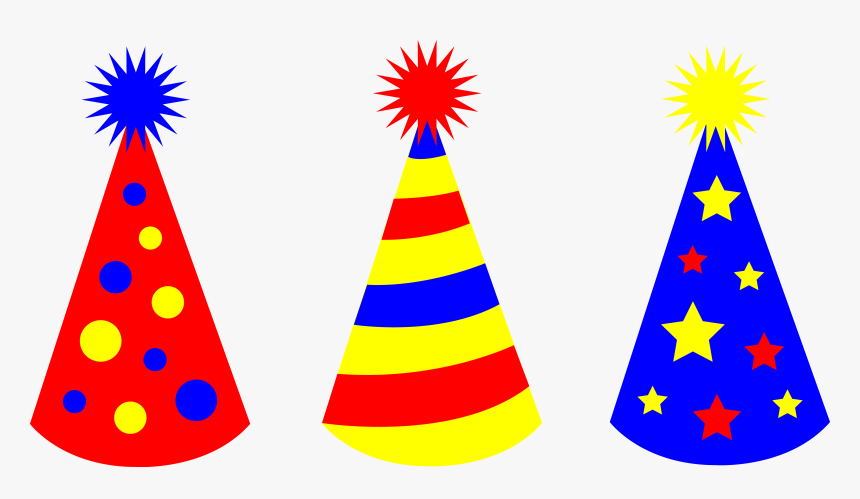 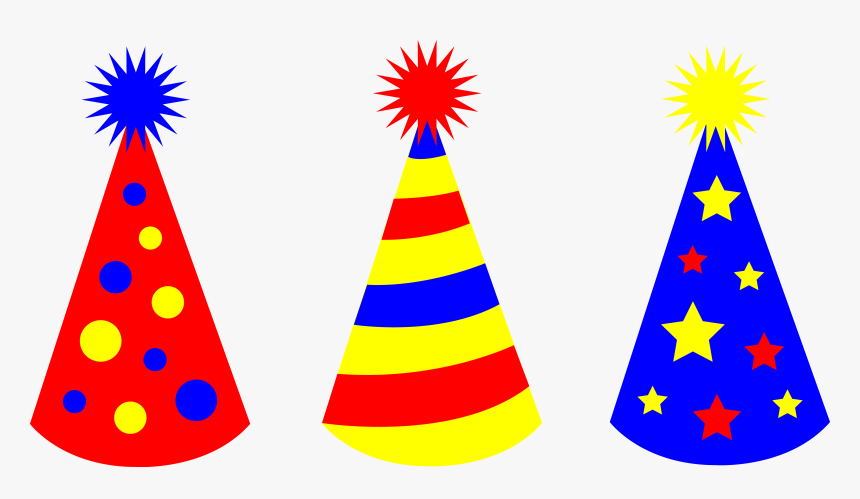 How old are you?
HOME
4/10
60
50
15
4
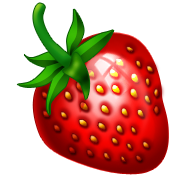 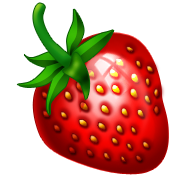 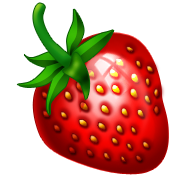 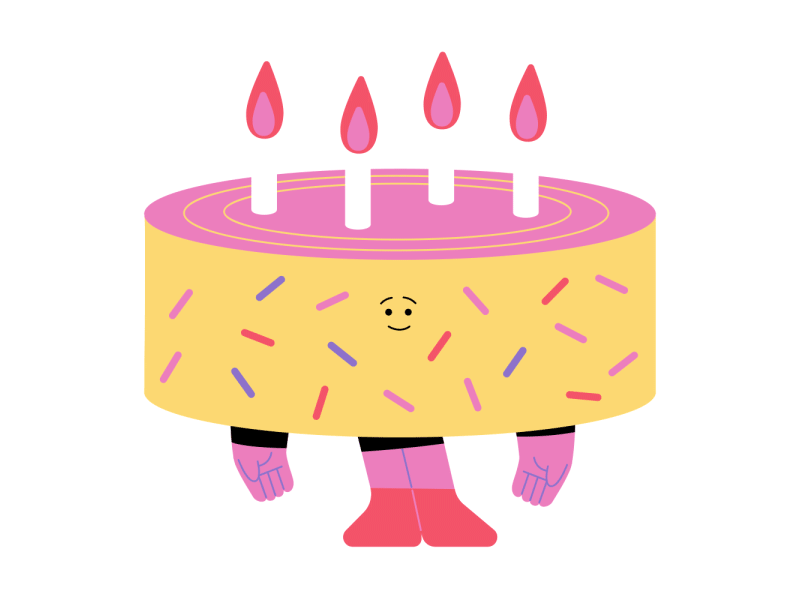 TIME’S UP
I am four years old.
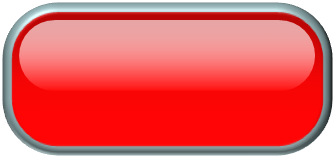 CHECK
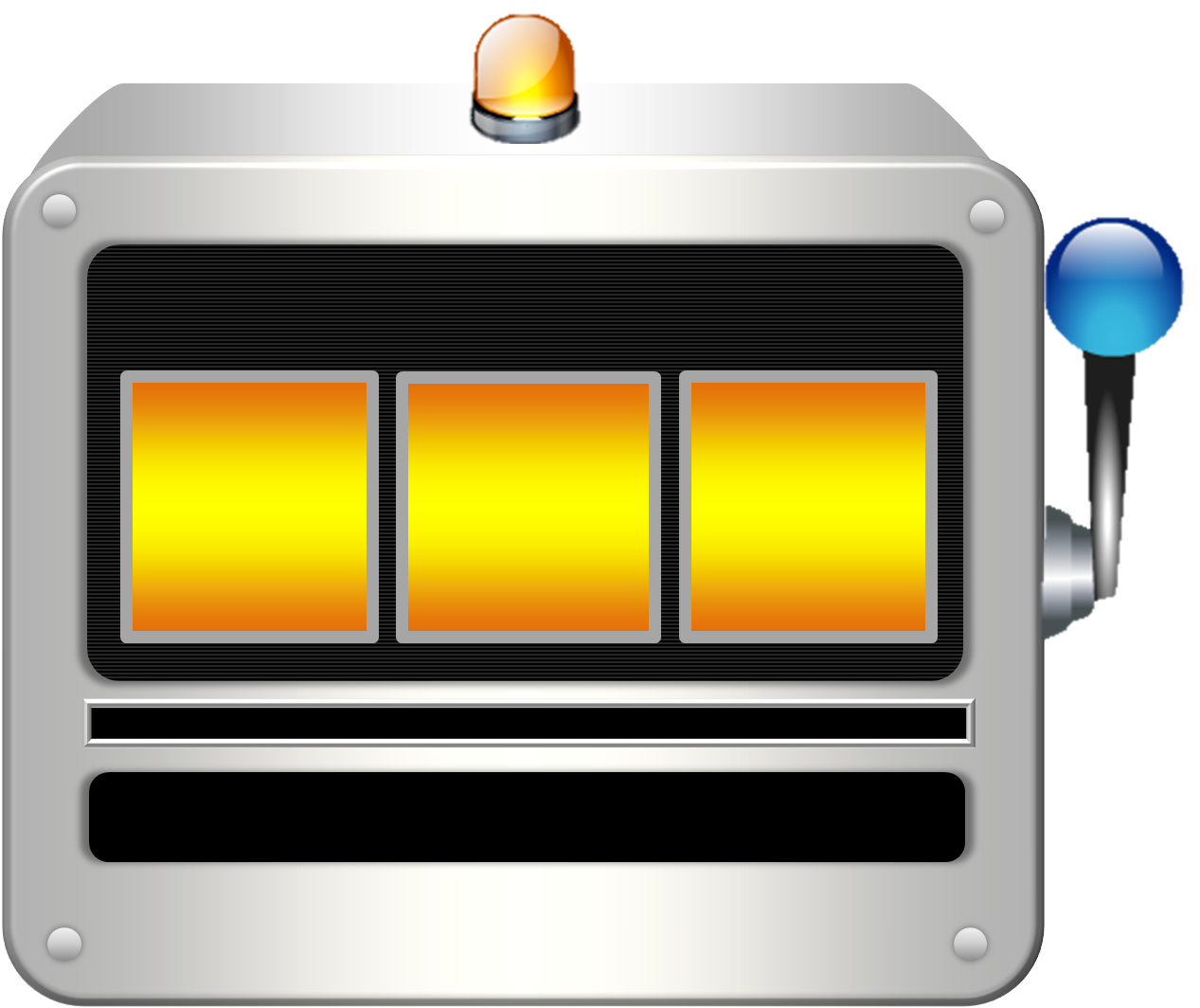 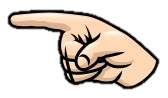 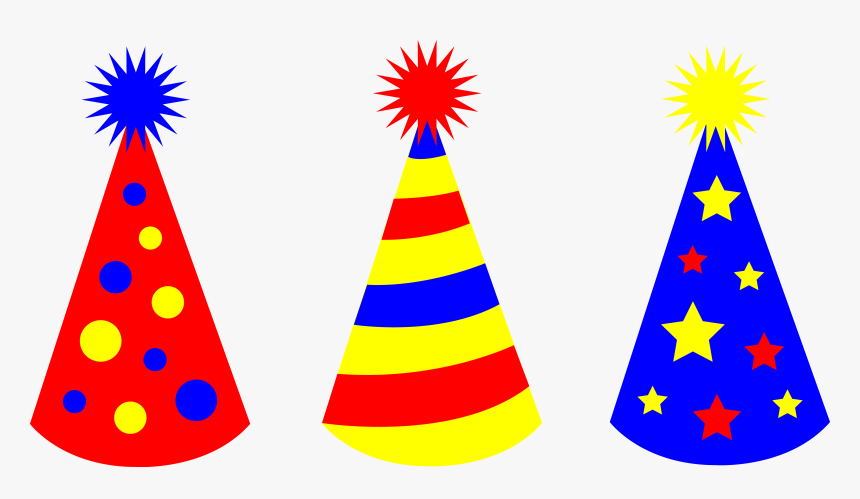 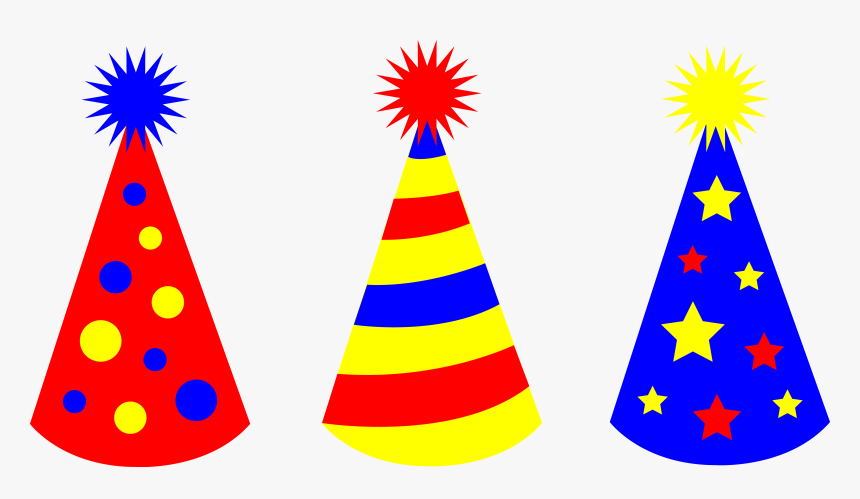 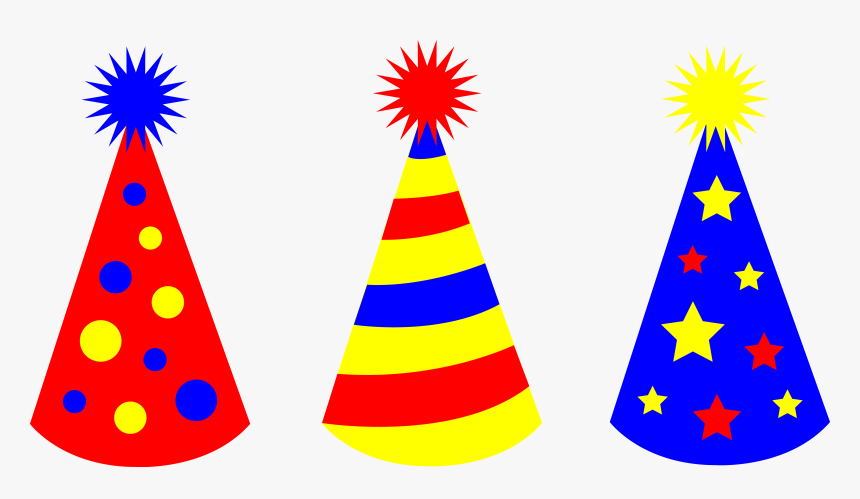 How old are you?
HOME
5/10
40
20
50
9
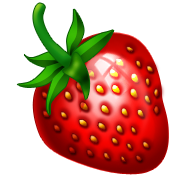 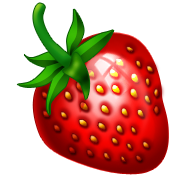 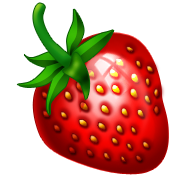 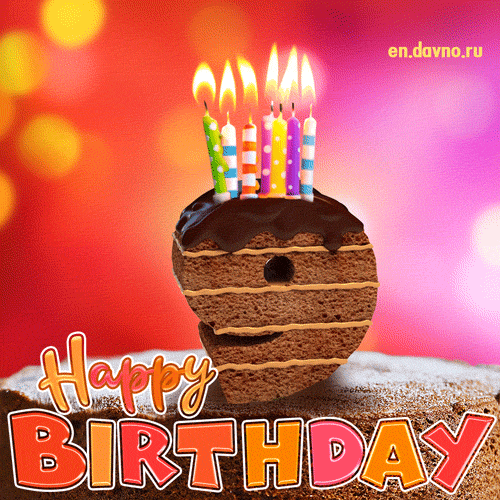 TIME’S UP
I am nine years old.
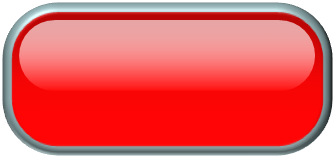 CHECK
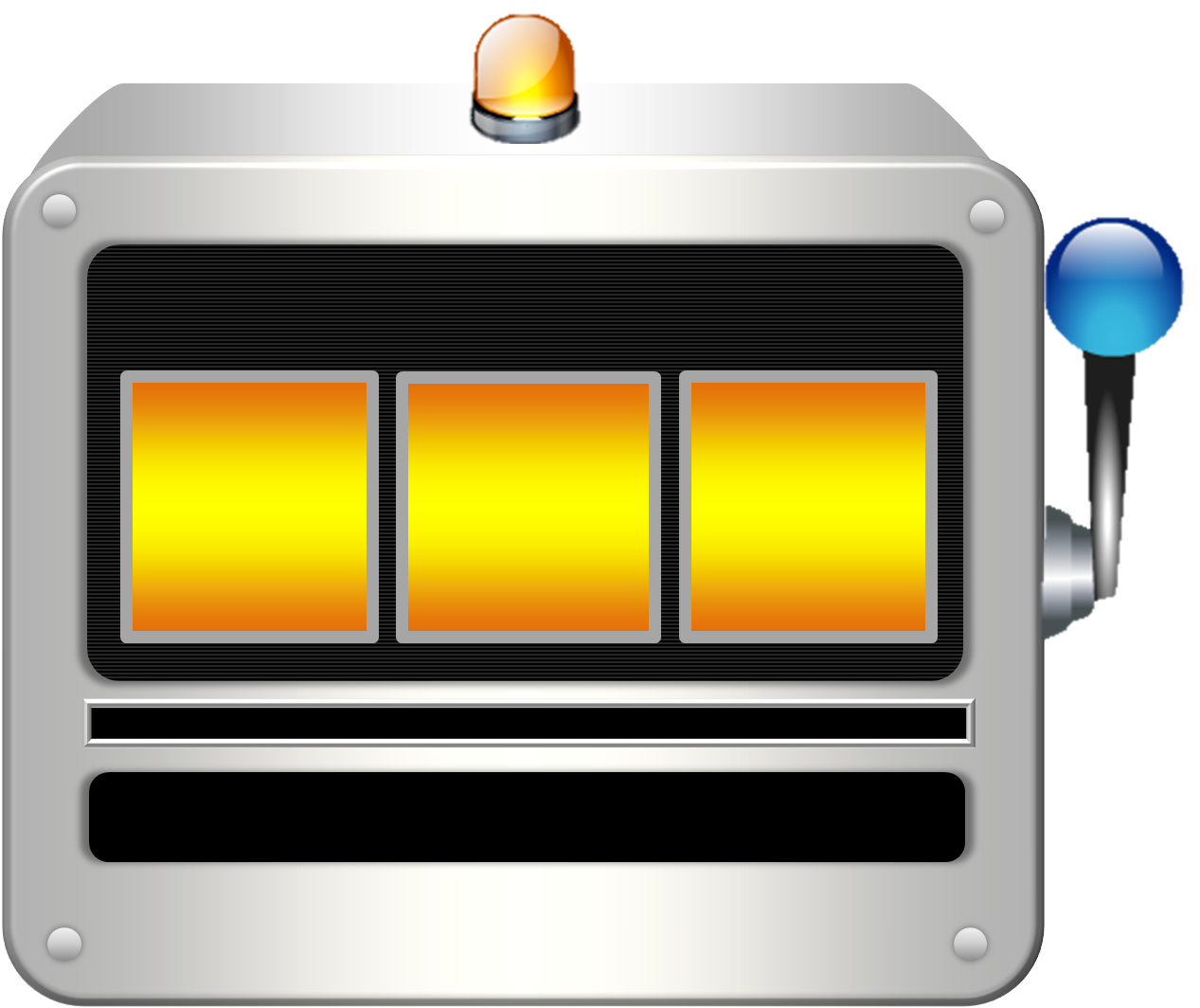 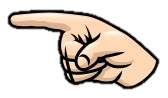 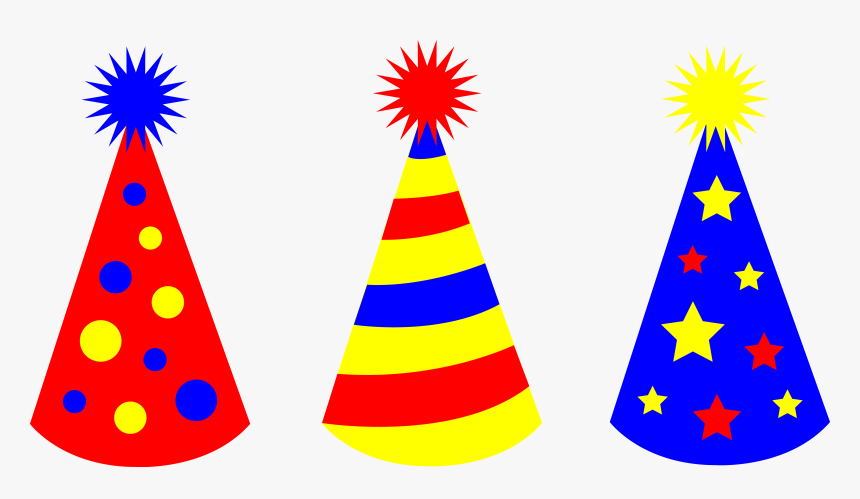 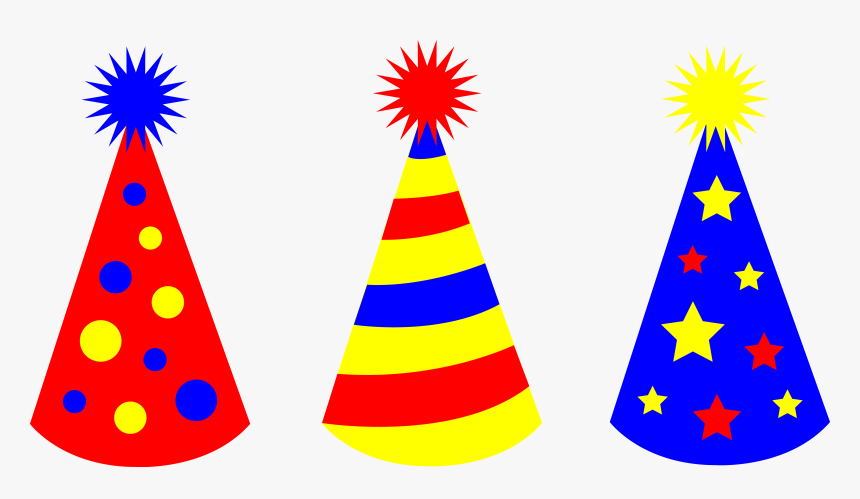 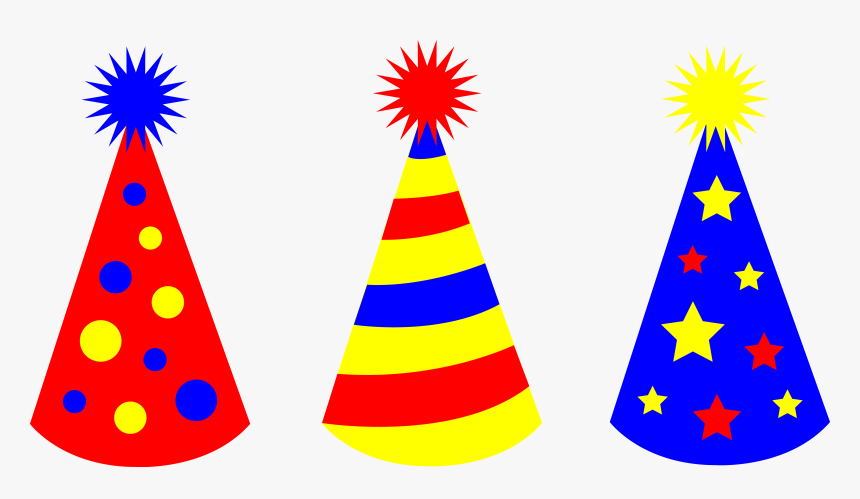 How old are you?
HOME
6/10
25
50
35
7
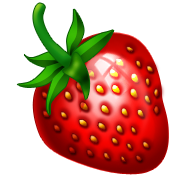 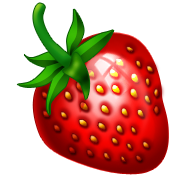 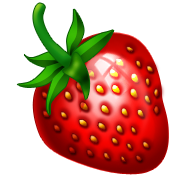 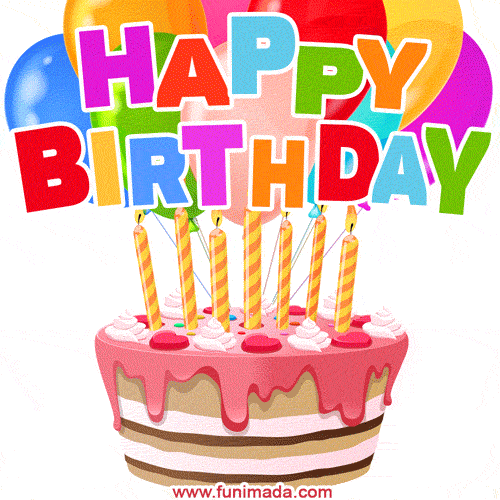 TIME’S UP
I am seven years old.
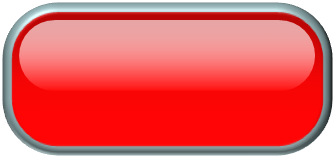 CHECK
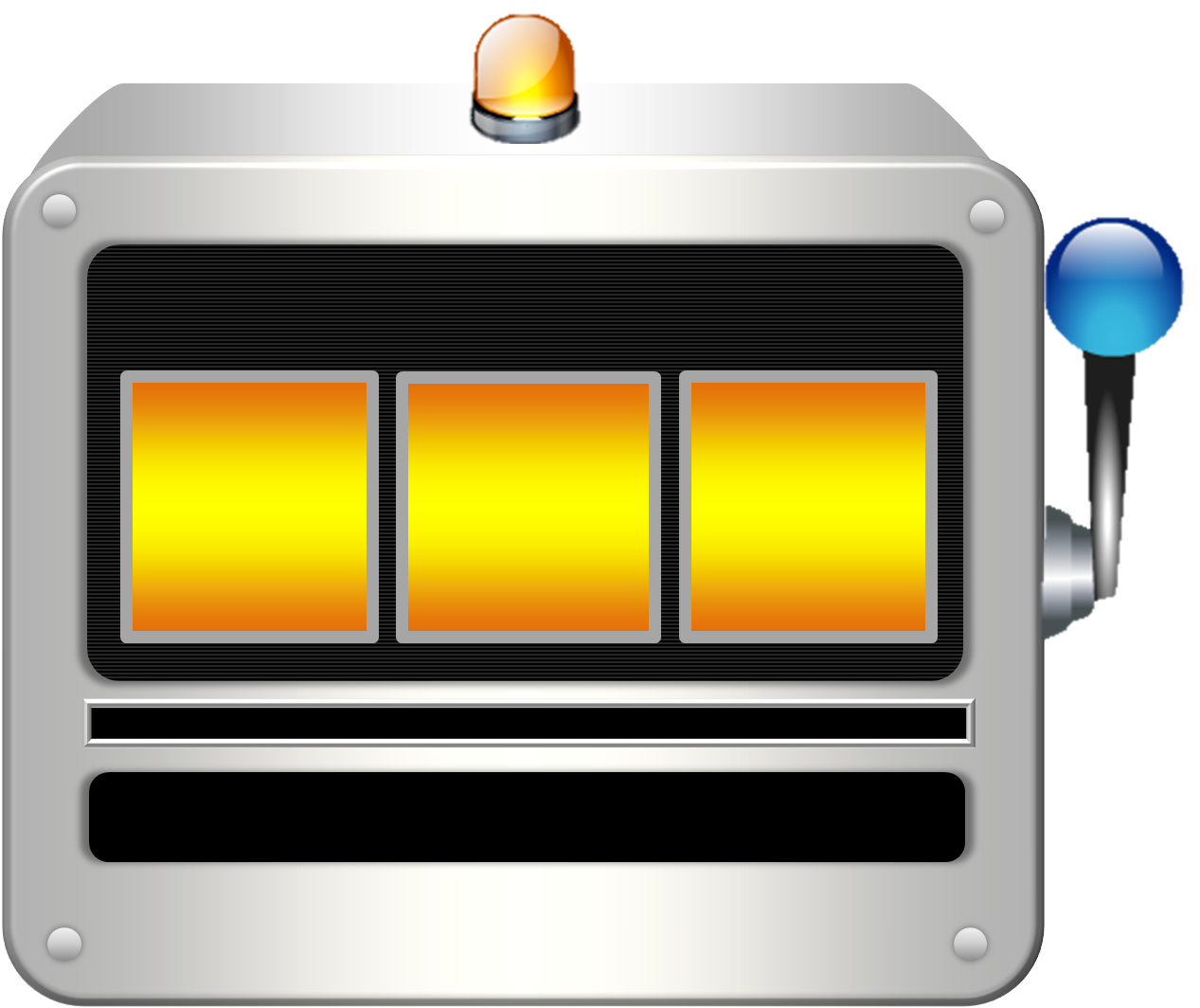 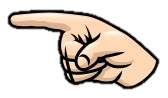 How old are you?
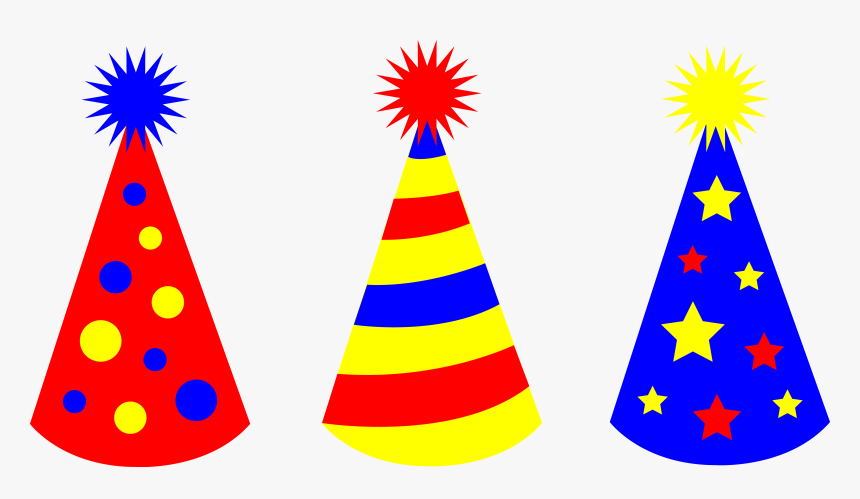 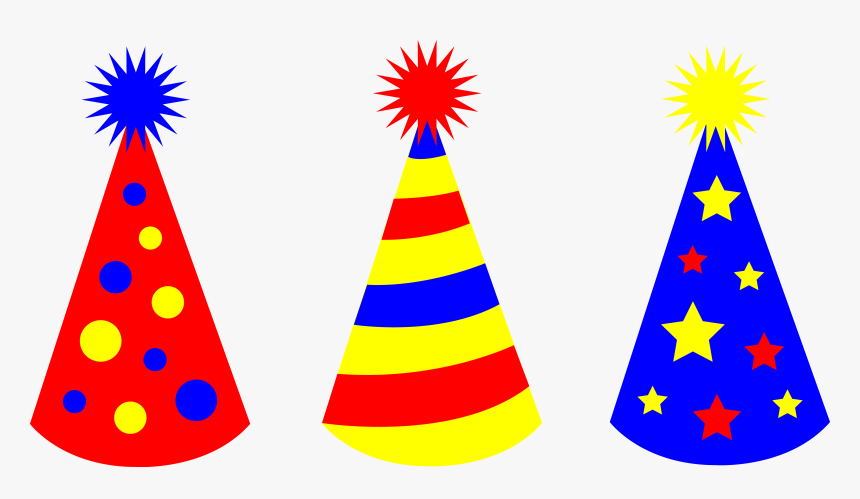 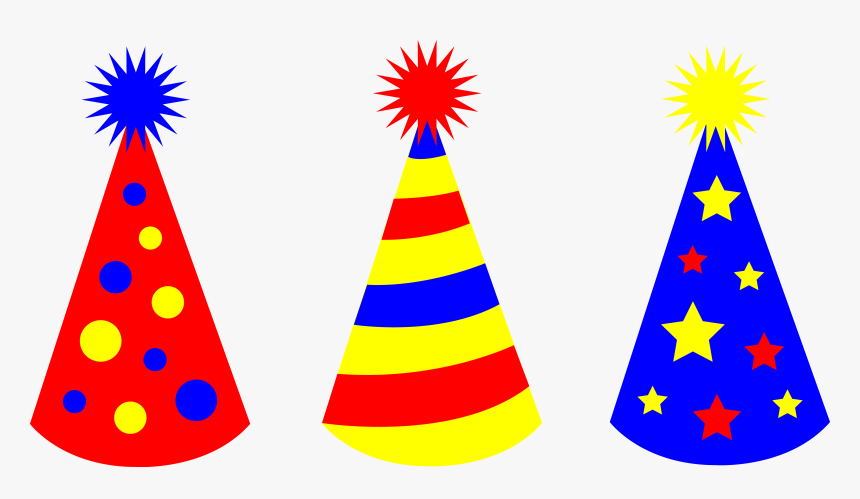 HOME
7/10
25
30
15
6
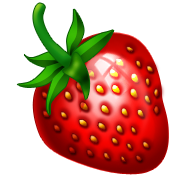 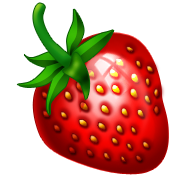 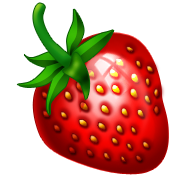 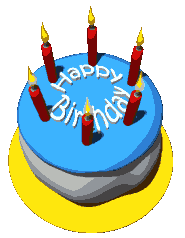 TIME’S UP
I am six years old.
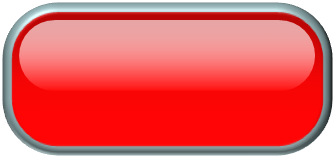 CHECK
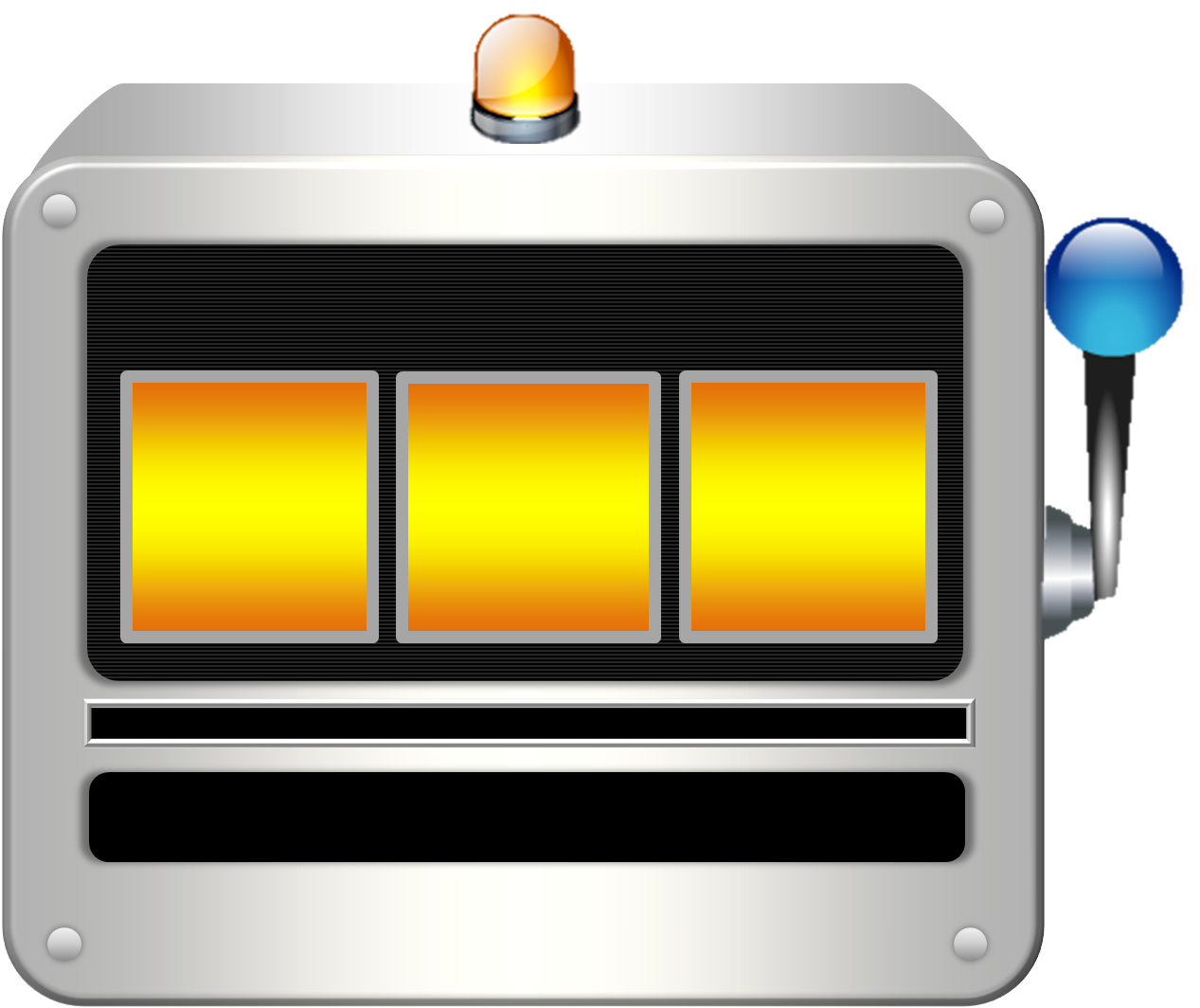 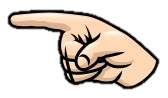 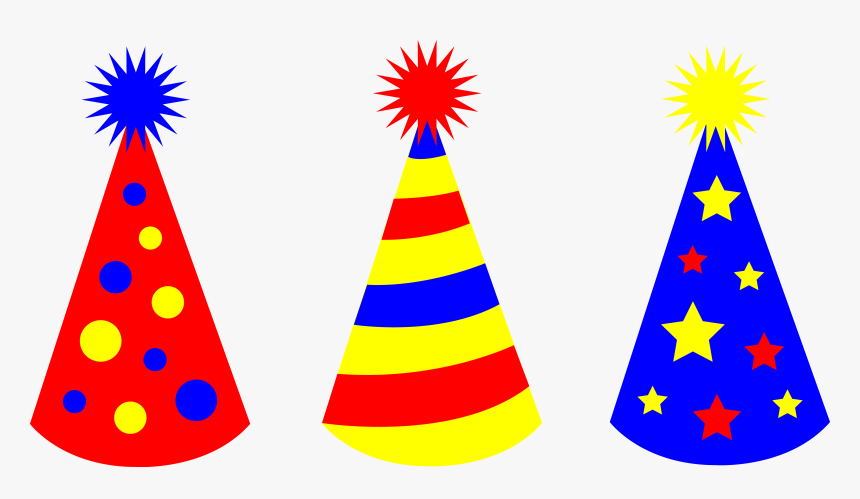 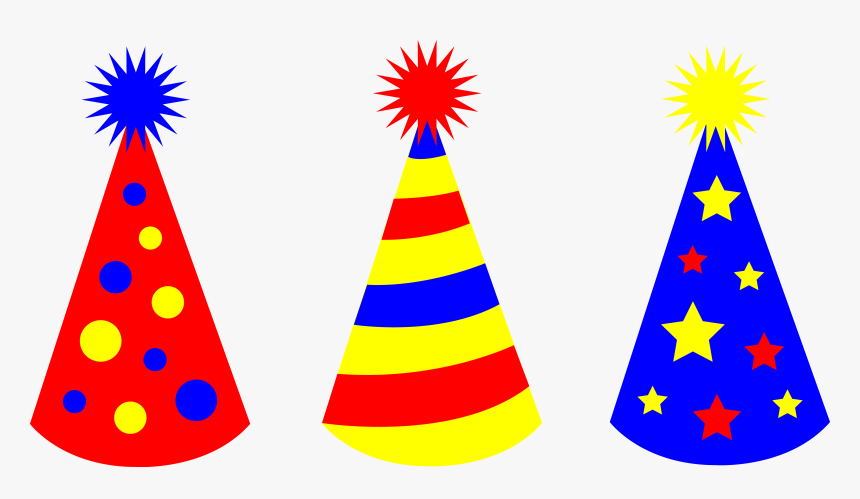 How old are you?
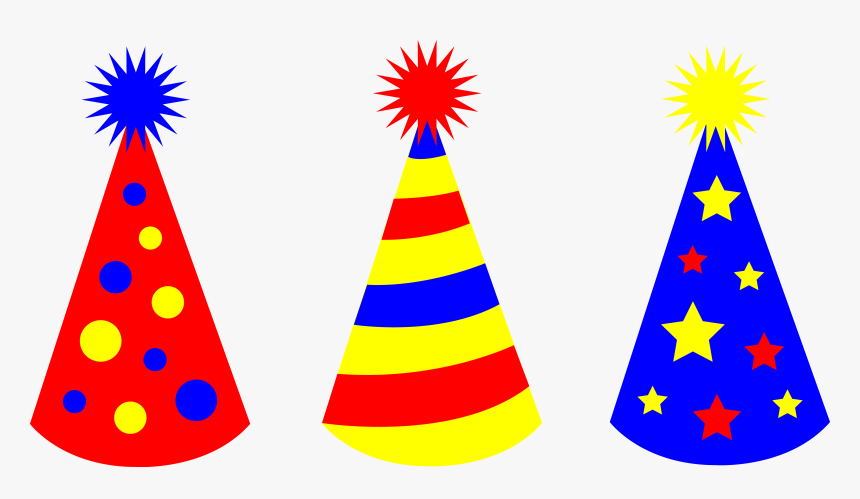 HOME
8/10
10
40
5
1
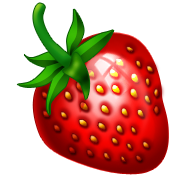 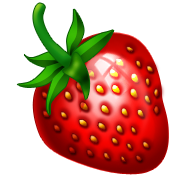 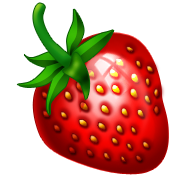 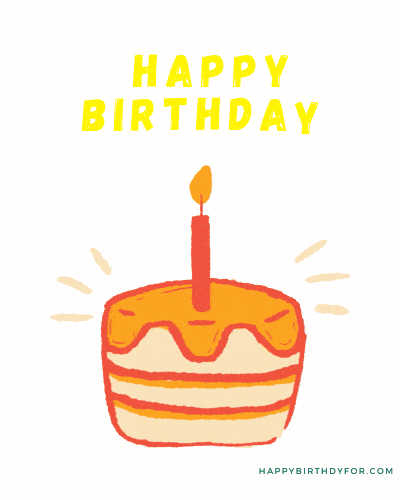 TIME’S UP
I am one year old.
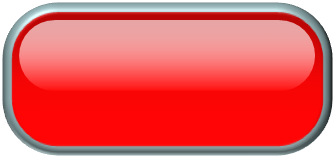 CHECK
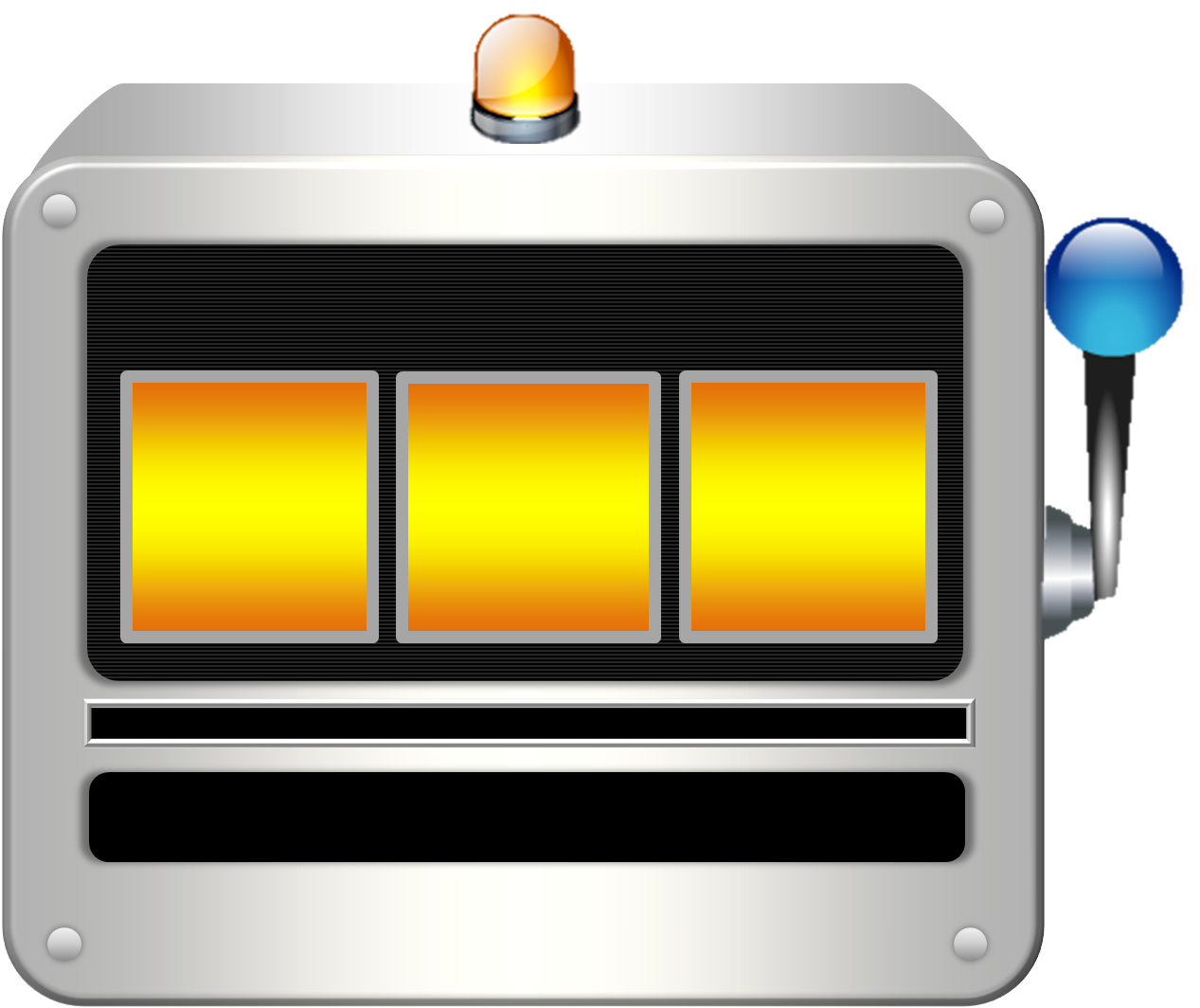 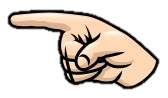 How old are you?
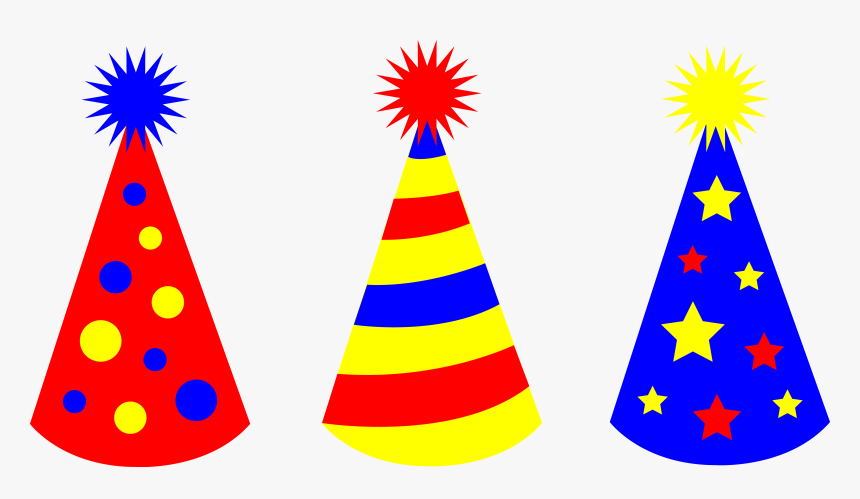 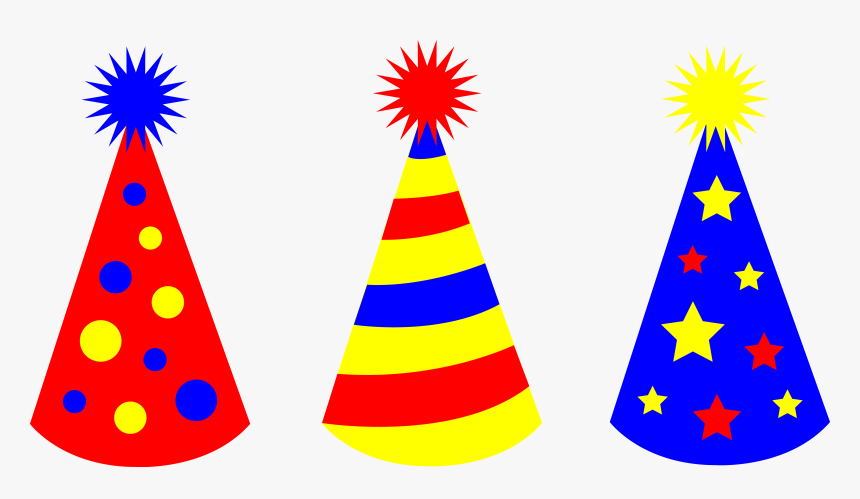 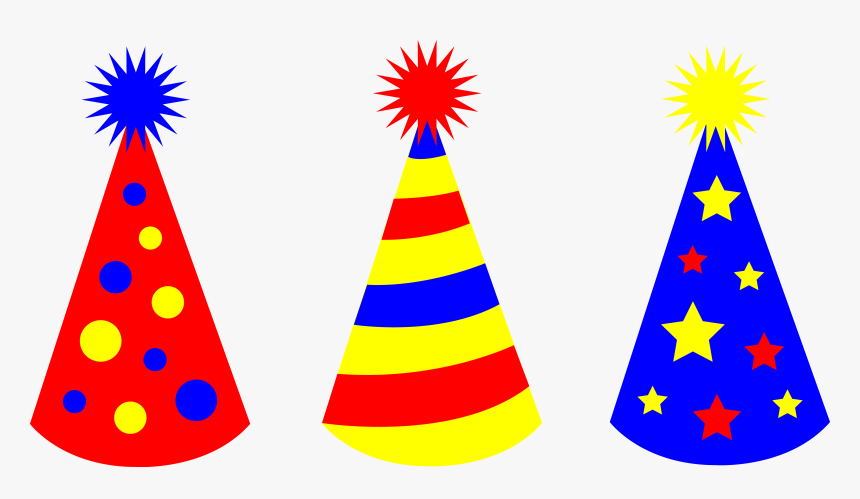 HOME
9/10
2
20
30
40
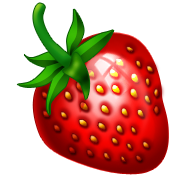 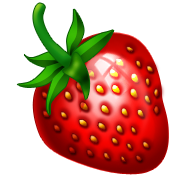 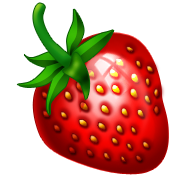 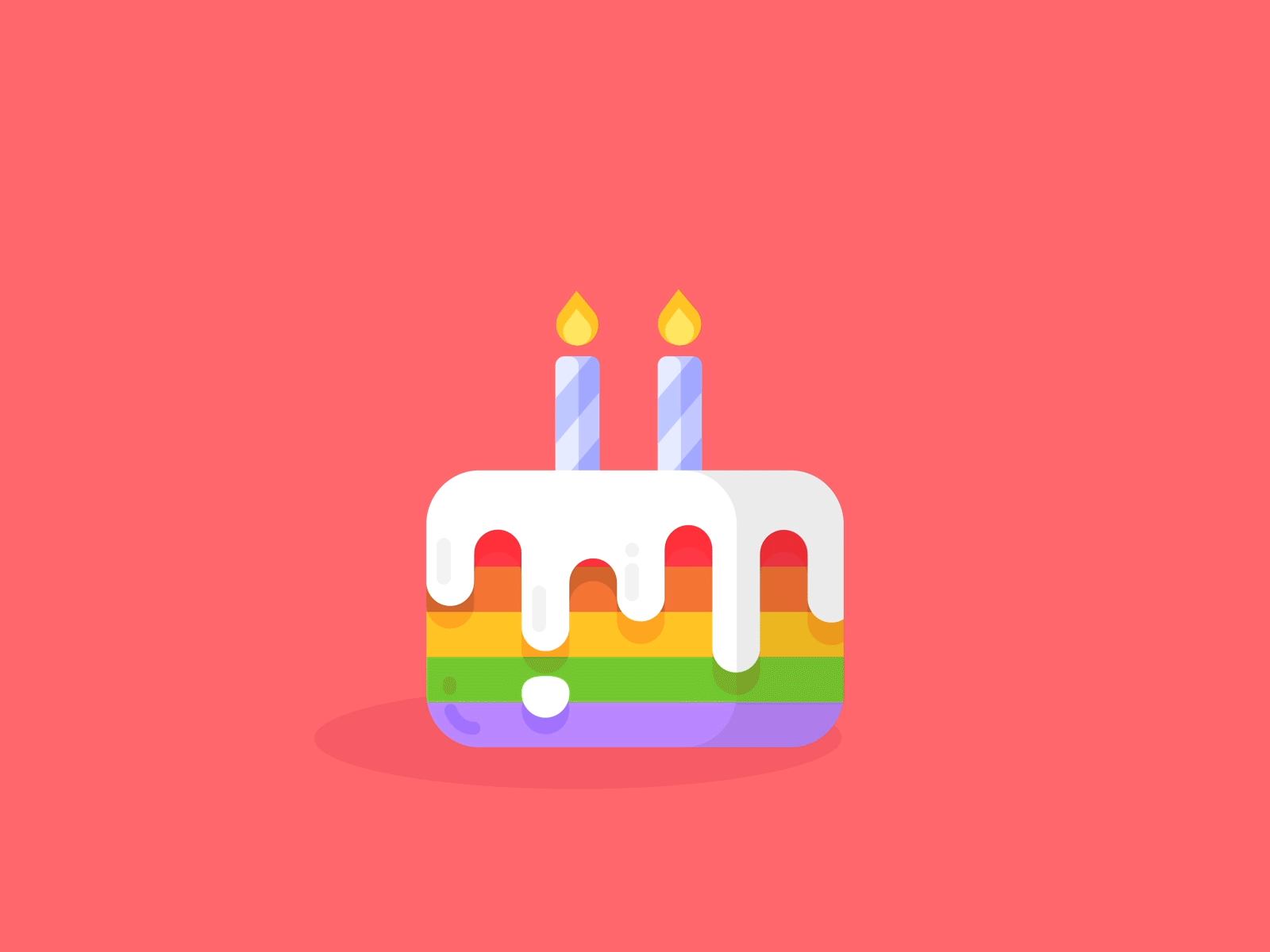 TIME’S UP
I am two years old.
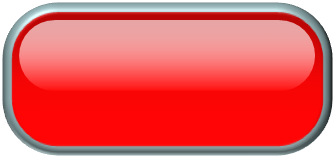 CHECK
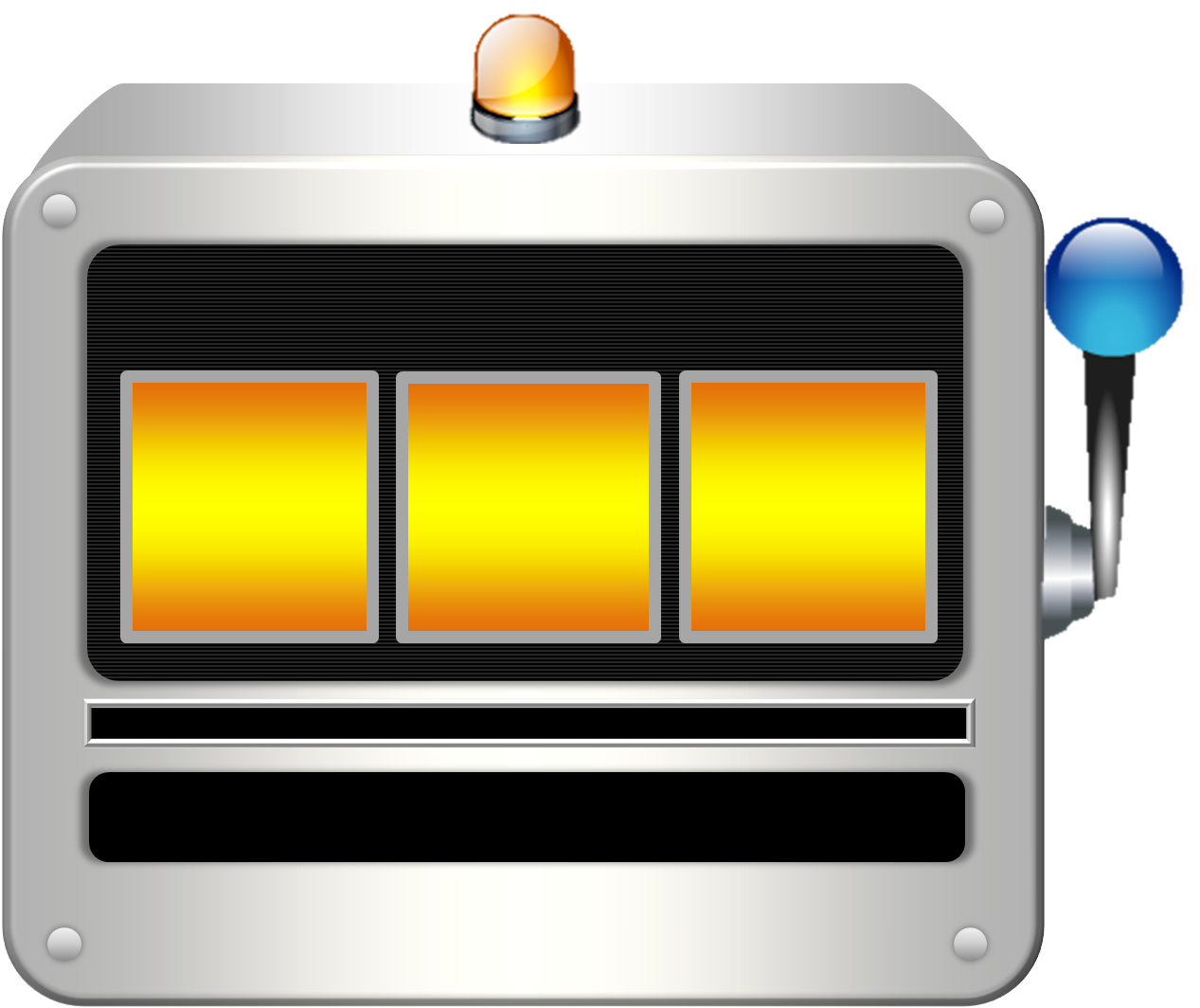 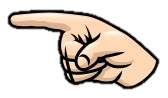 How old are you?
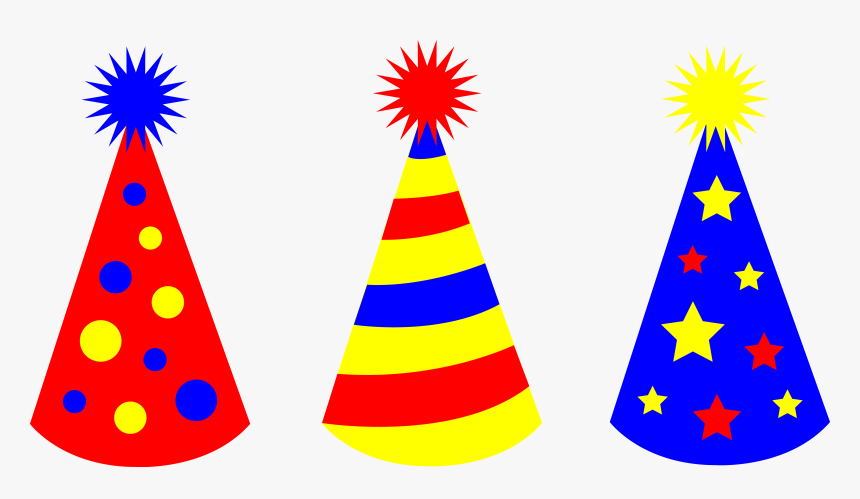 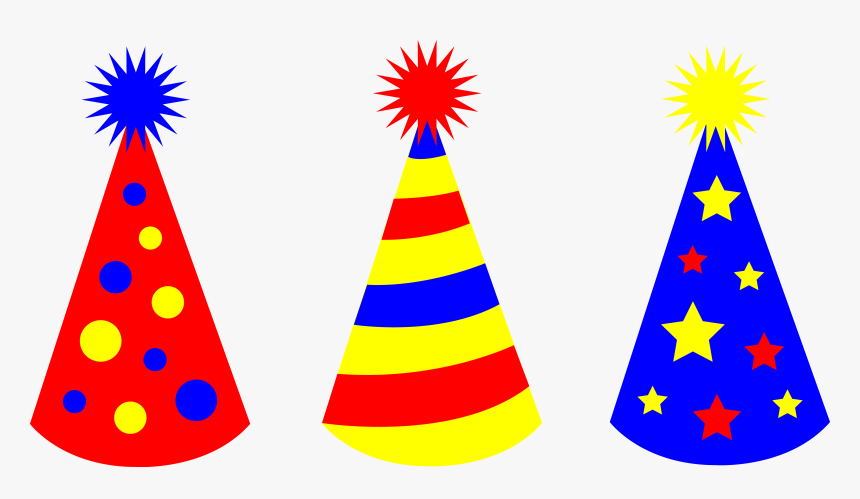 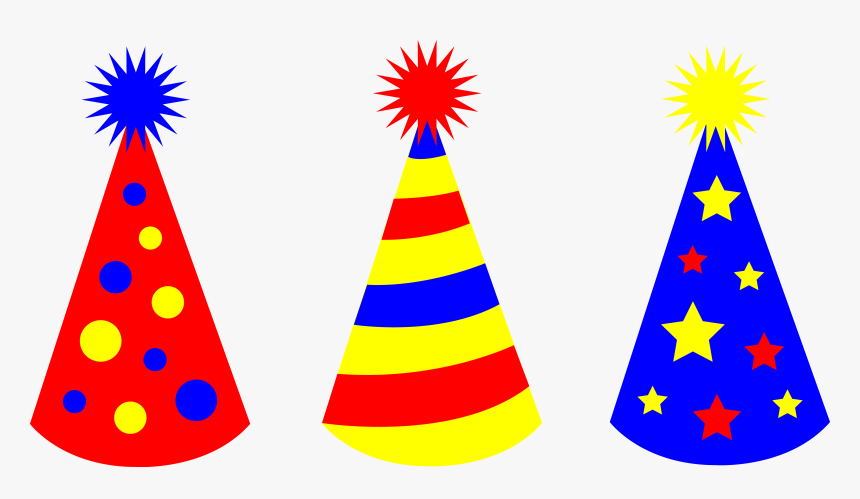 HOME
10/10
25
10
35
3
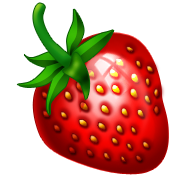 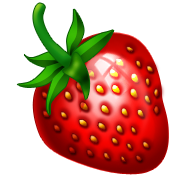 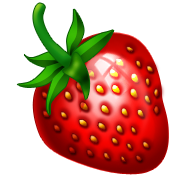 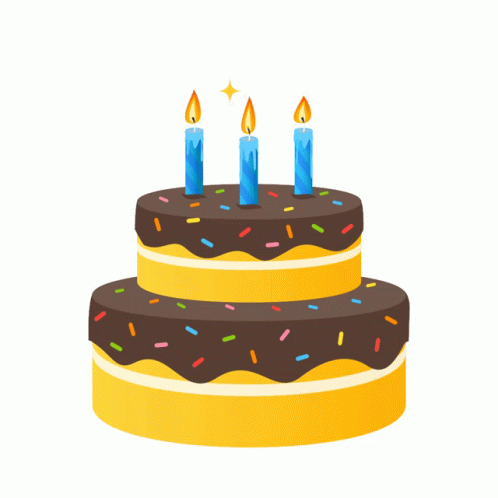 TIME’S UP
I am three years old.
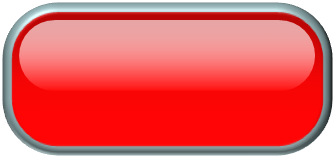 CHECK
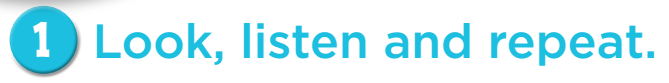 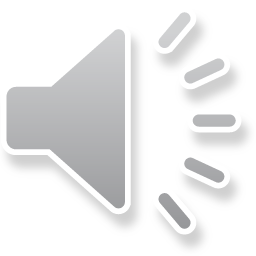 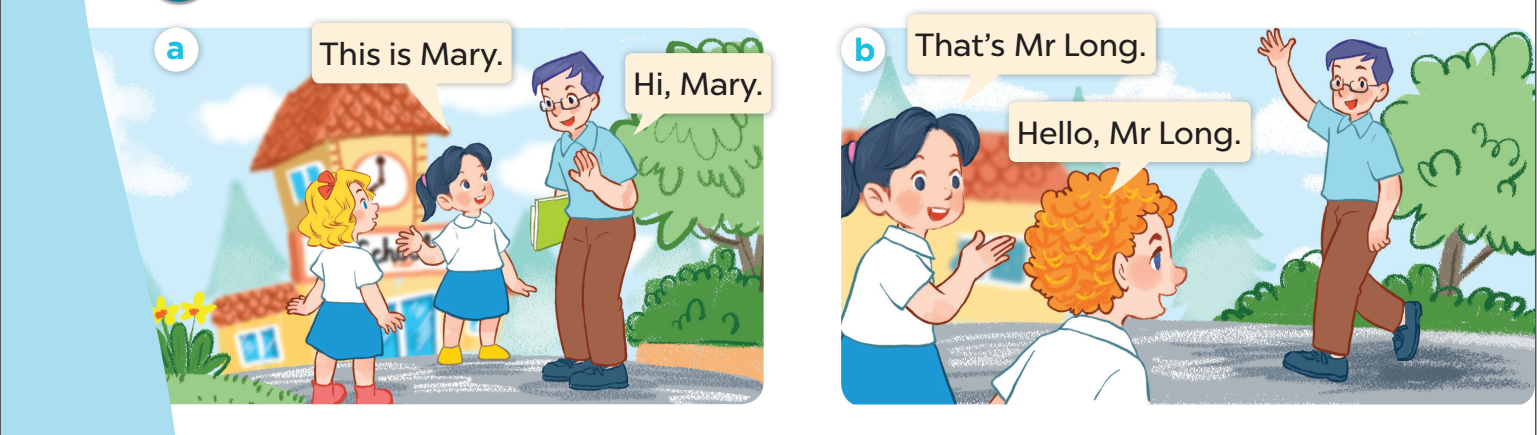 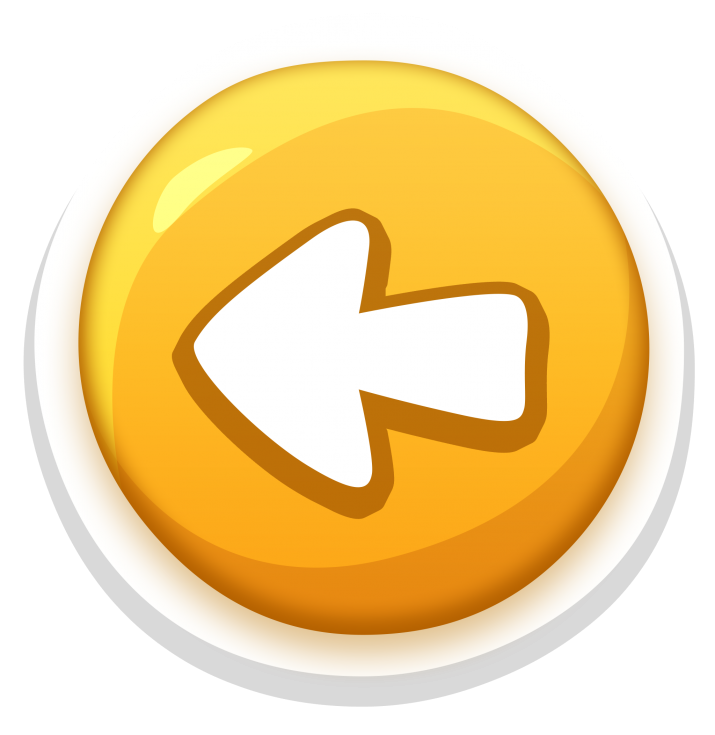 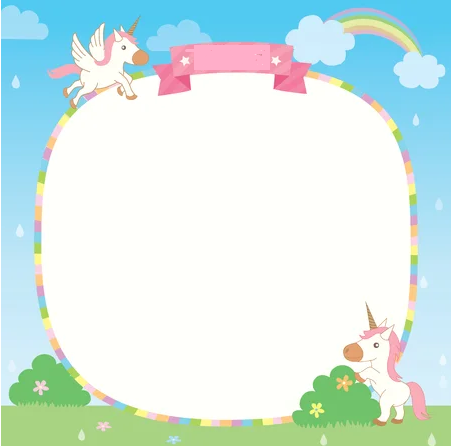 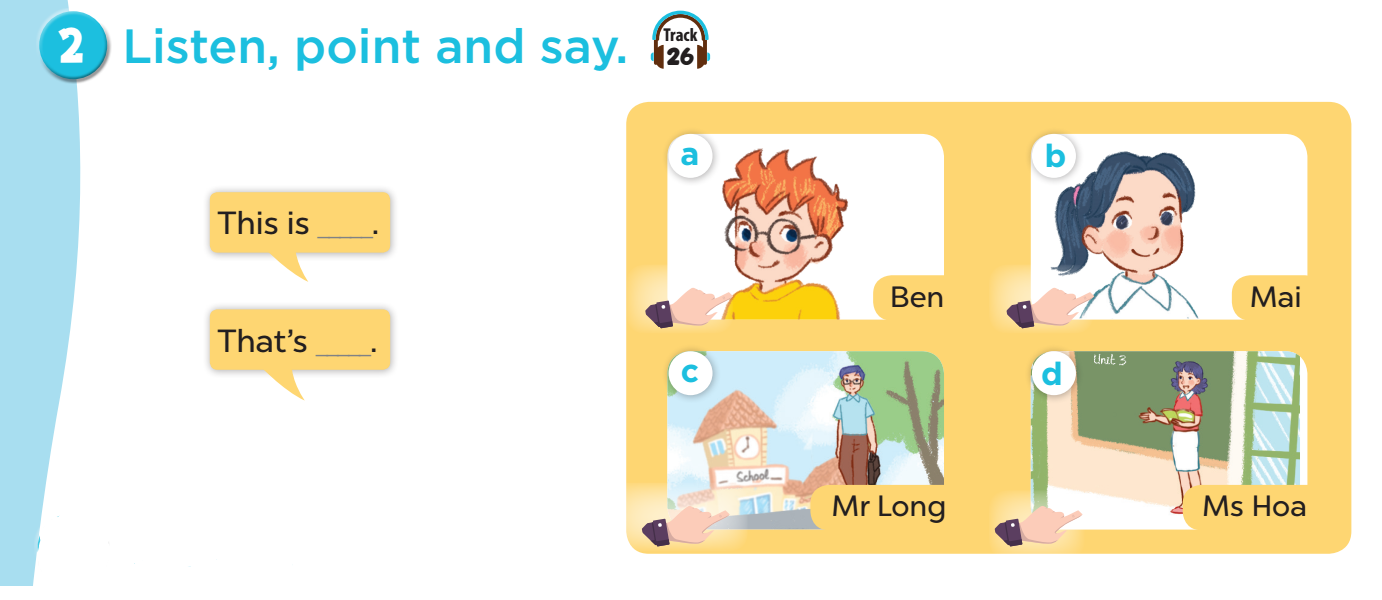 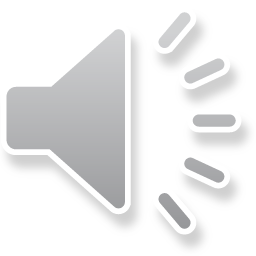 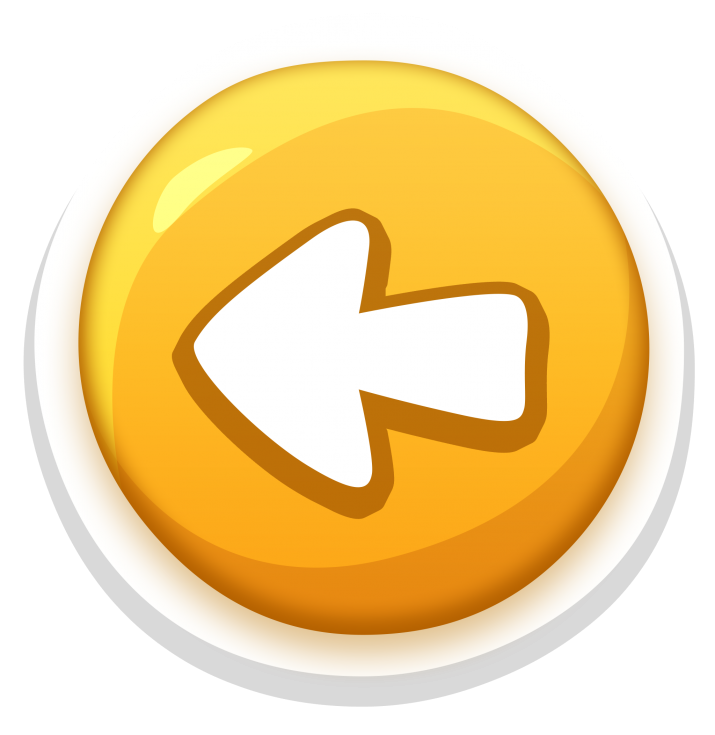 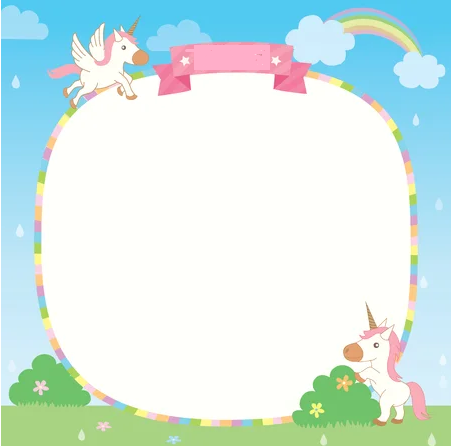 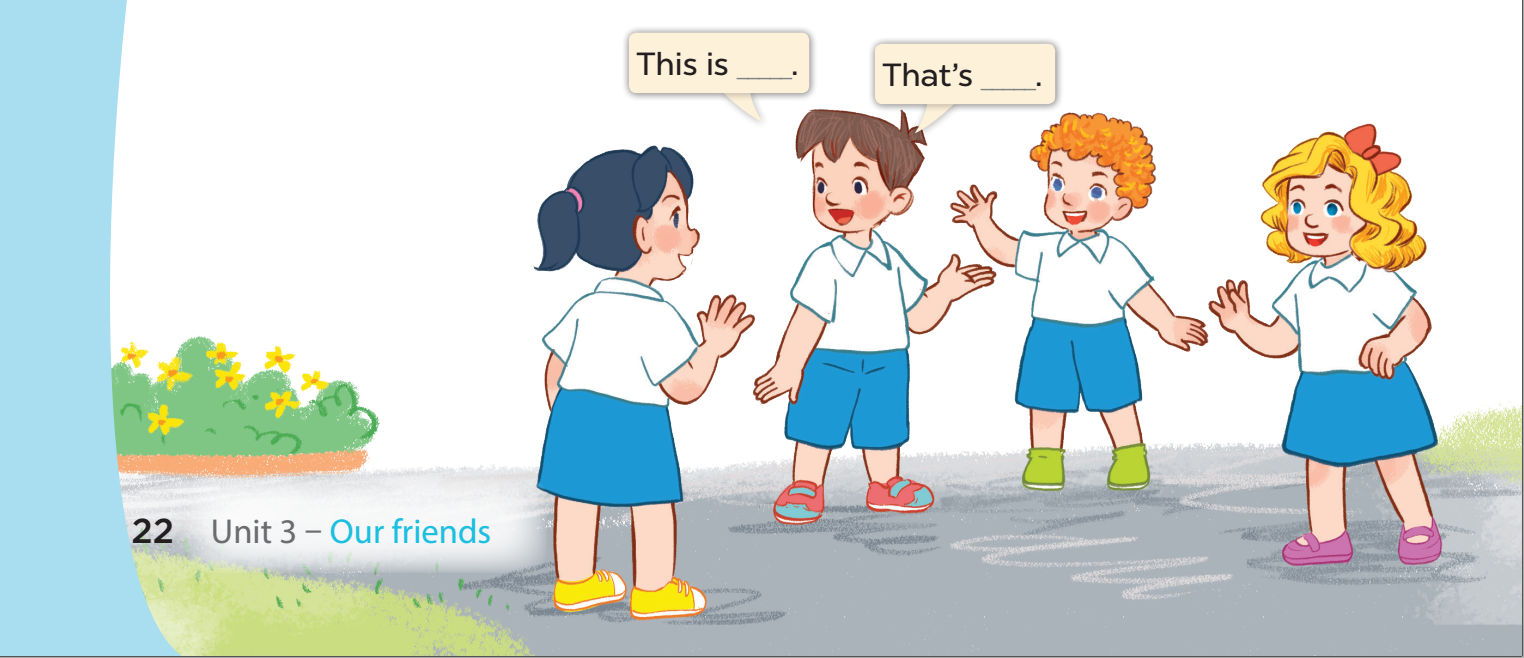 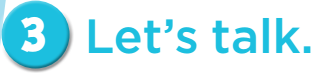 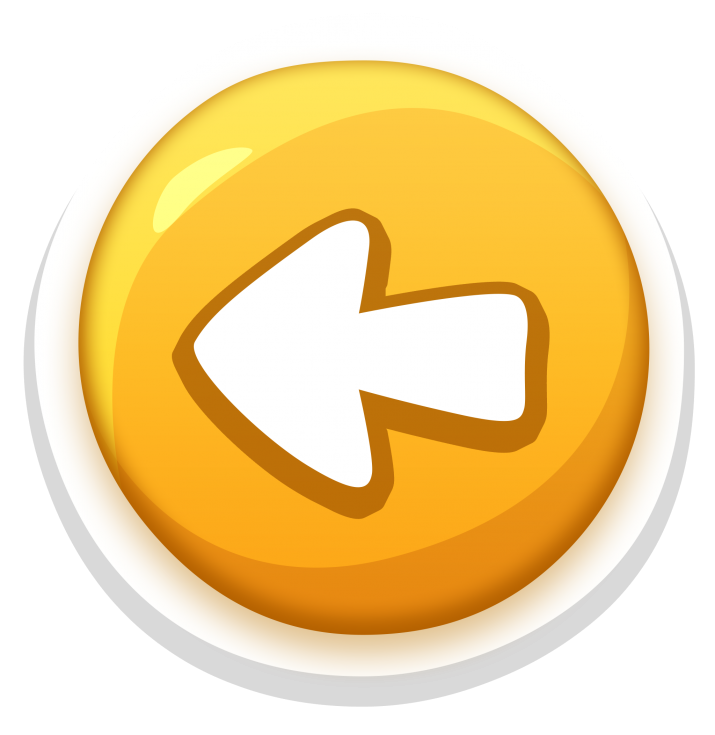 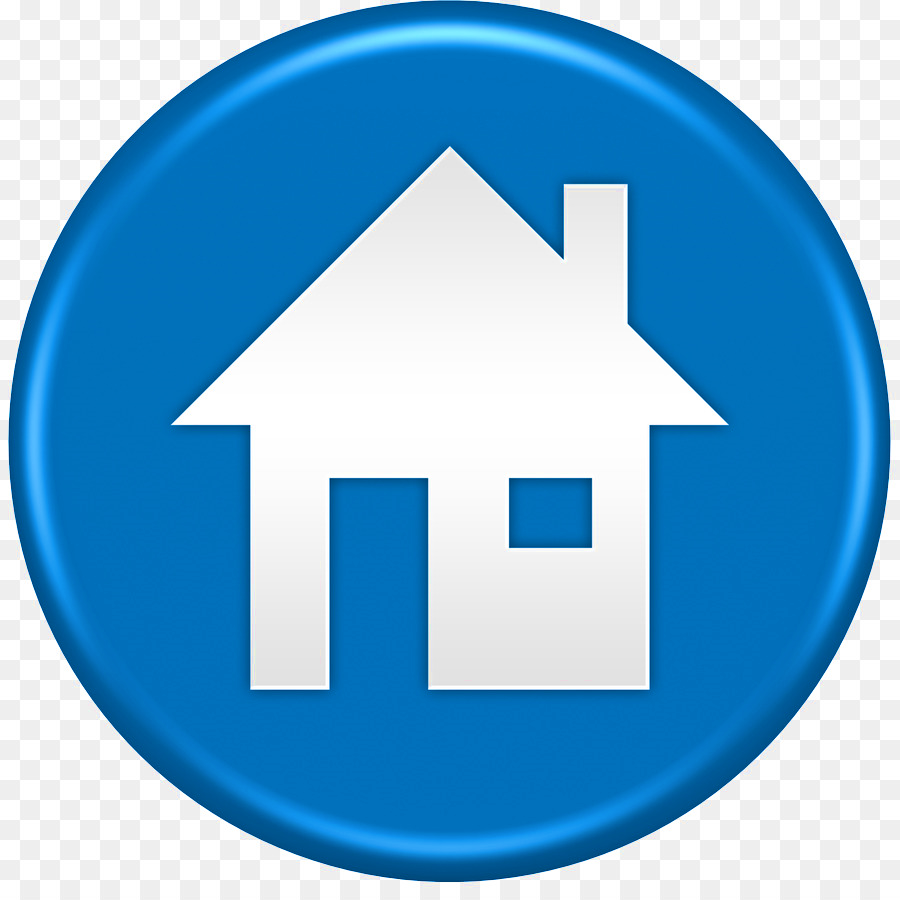 Fun corner & wrap-up
5
Singular
This is
This - Singular object near the speaker.
near
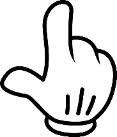 That is
That - Singular object far from the speaker.
far
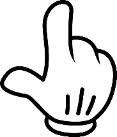 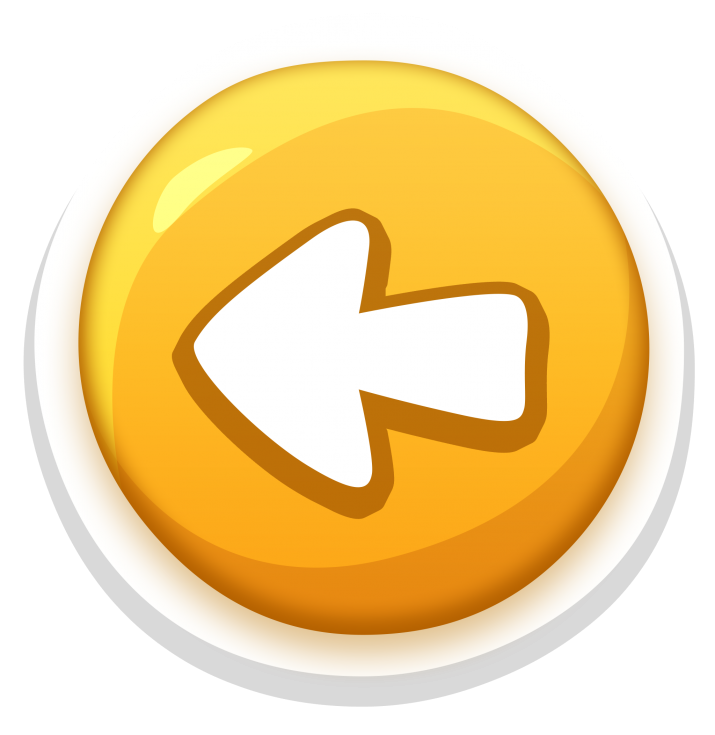 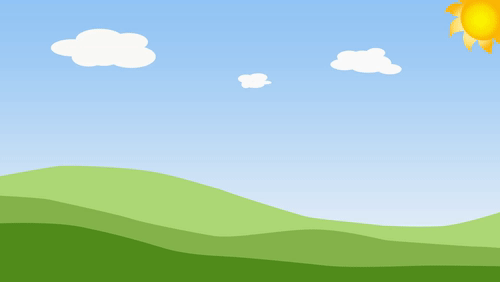 Tug of war game
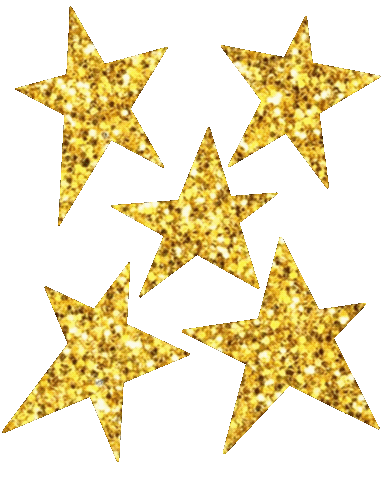 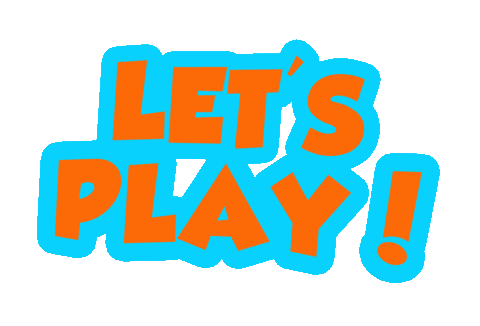 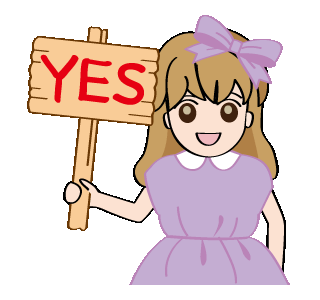 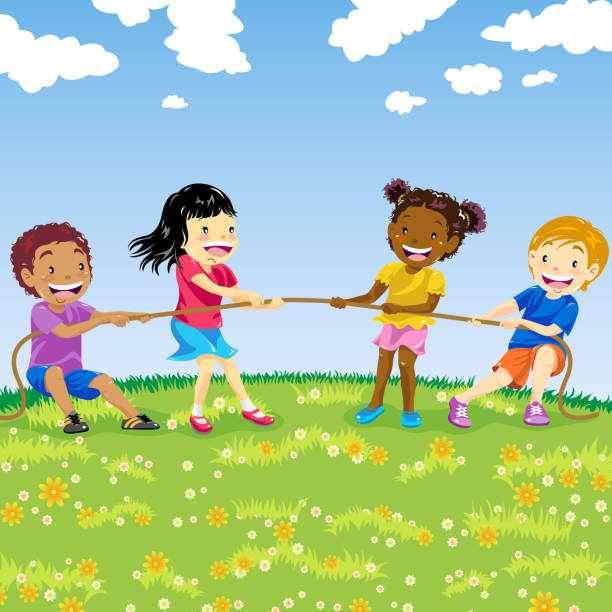 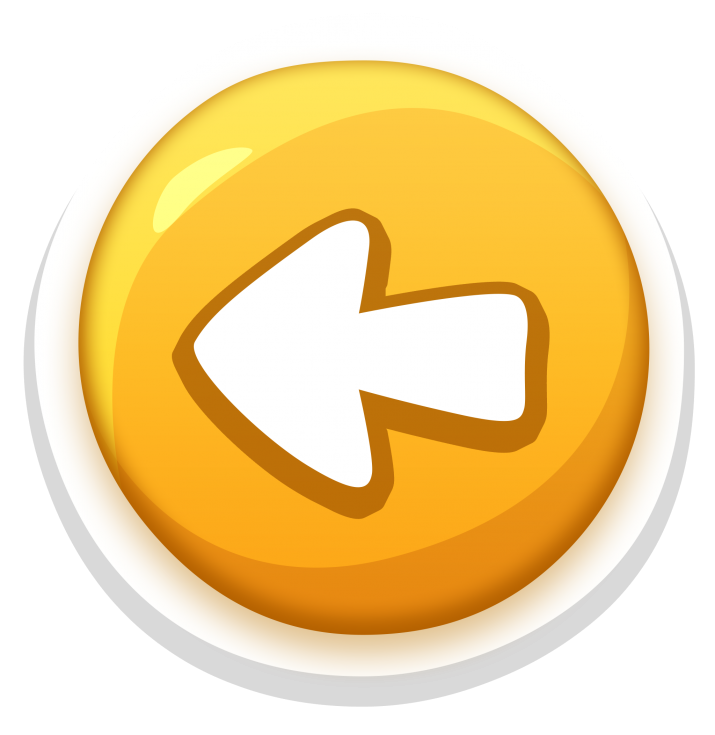 [Speaker Notes: Divide the class into 2 teams. Pupils will choose This or That to fill in the blanks. For each correct answer, pupils will get 5 stars for their teams.]
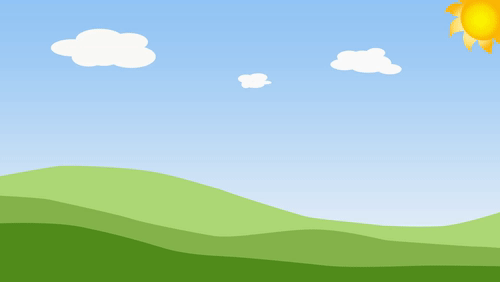 _____ is Mr. Long.
That
This
That
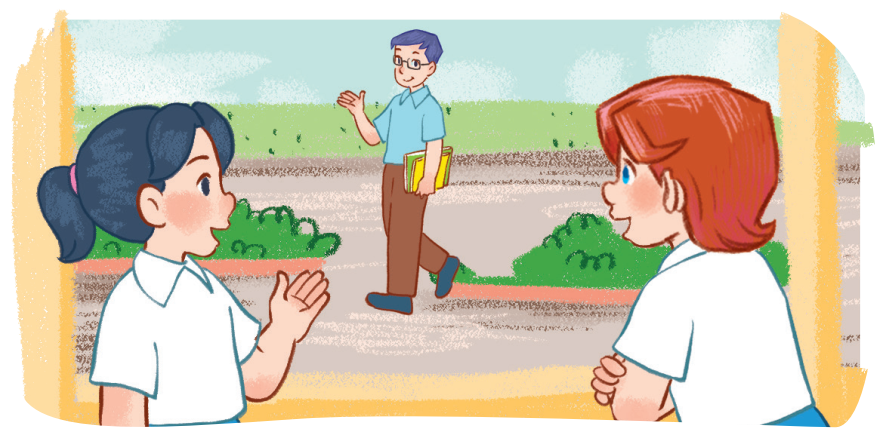 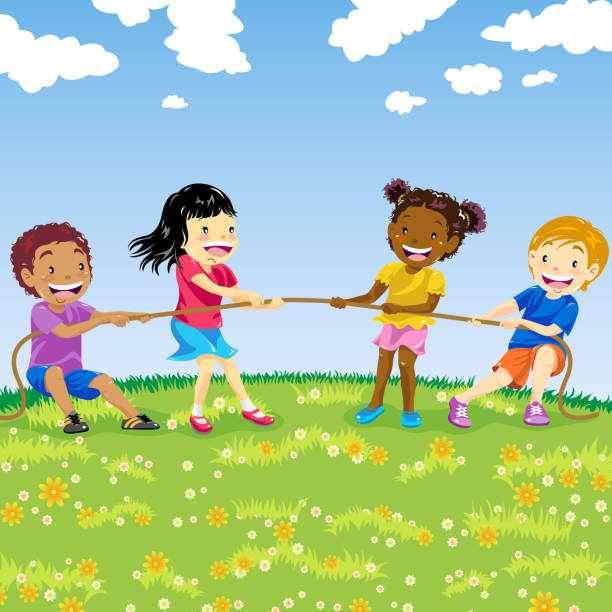 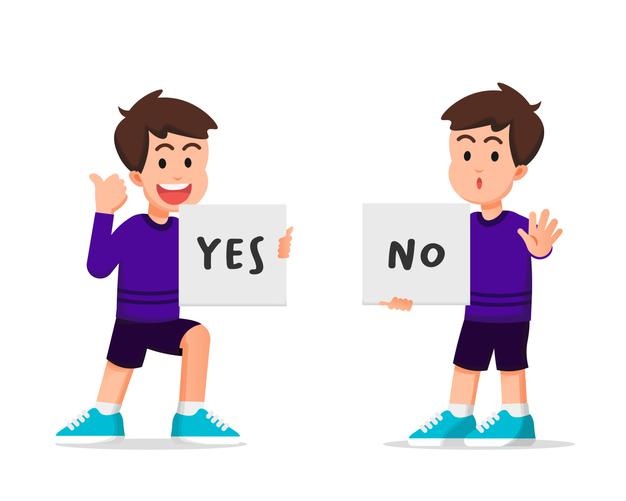 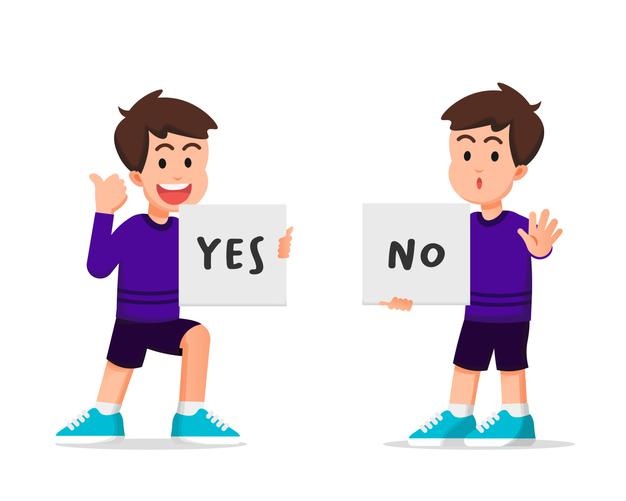 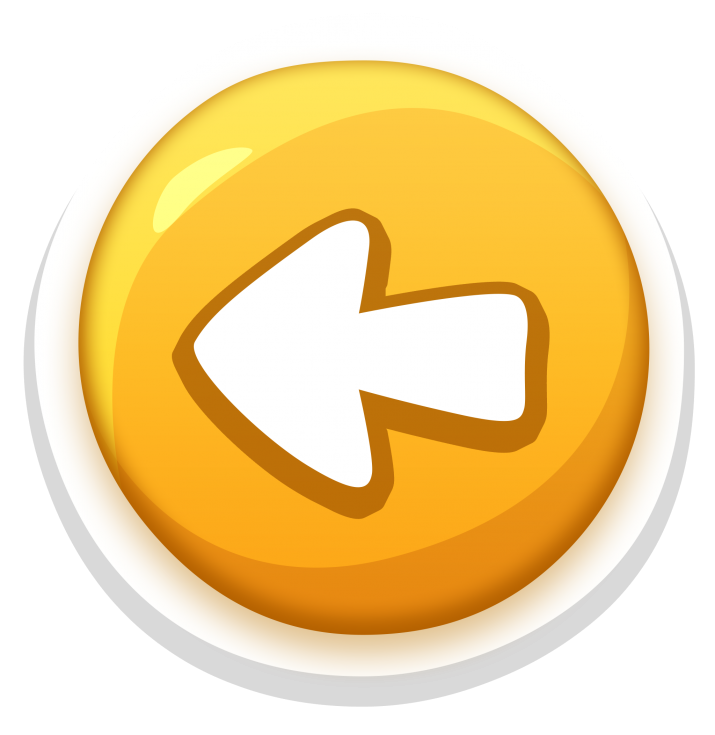 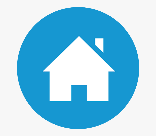 [Speaker Notes: Click the right answer. Click the arrow to move to the next question.]
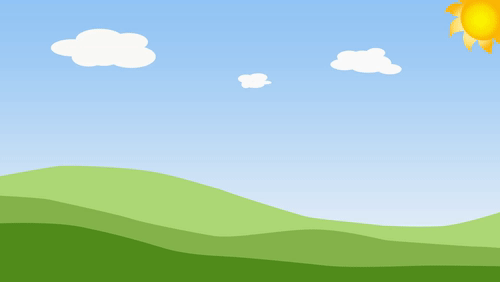 _____ is Mai.
This
This
That
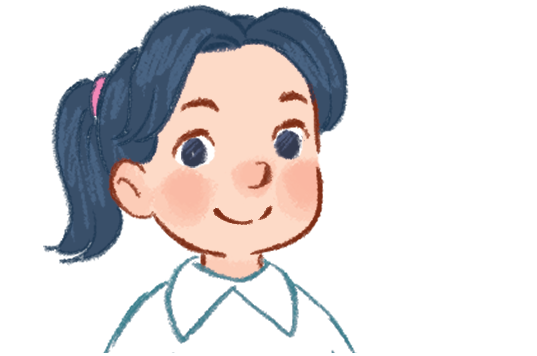 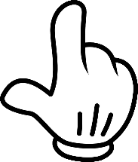 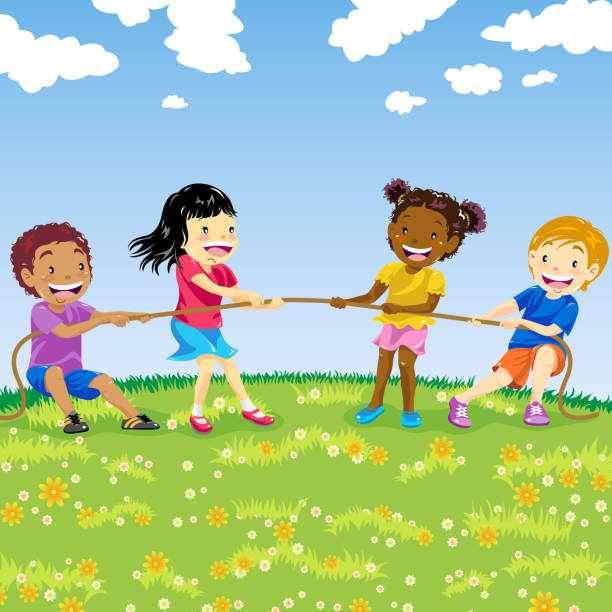 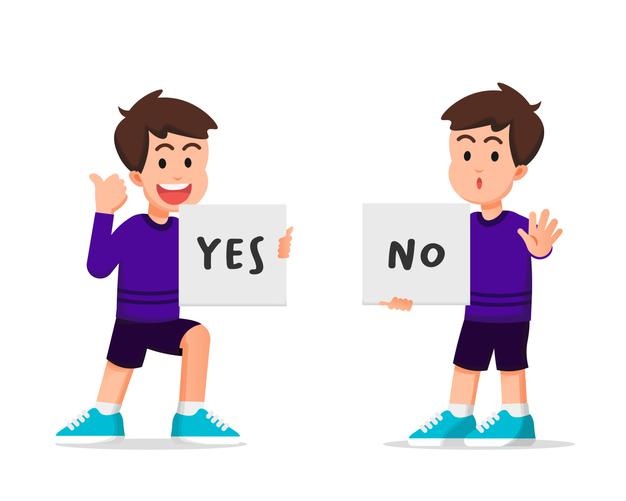 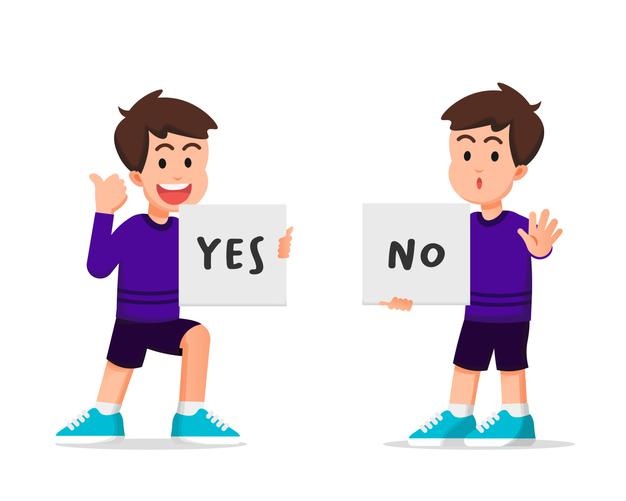 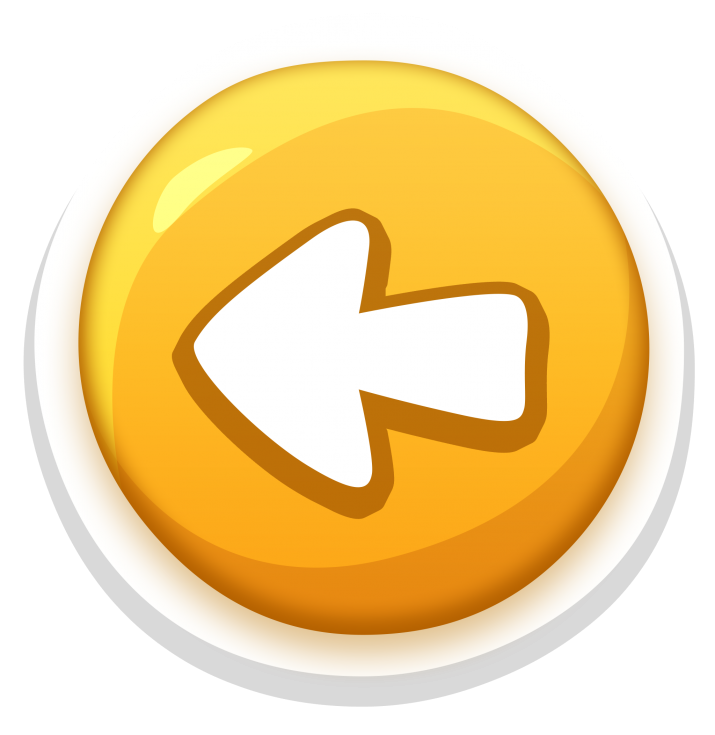 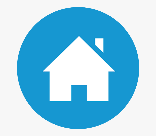 [Speaker Notes: Click the right answer. Click the arrow to move to the next question.]
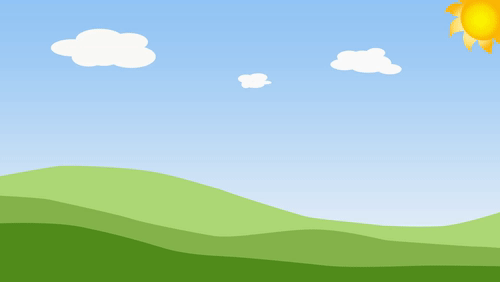 _____ is Bill.
That
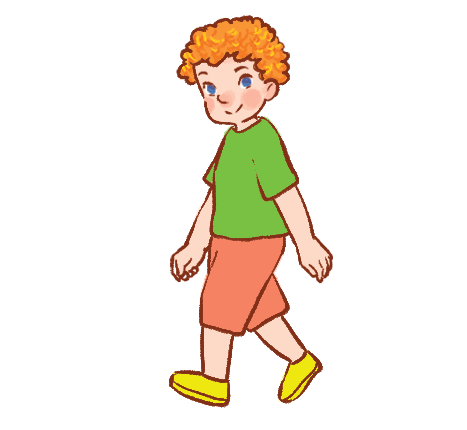 This
That
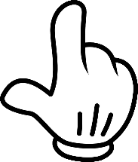 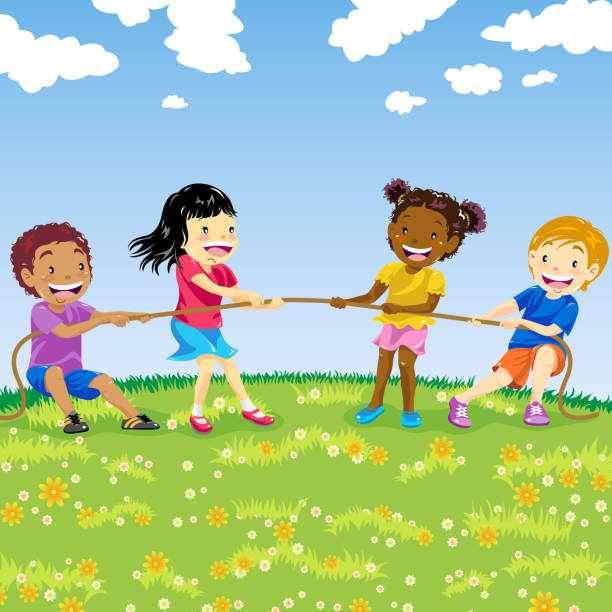 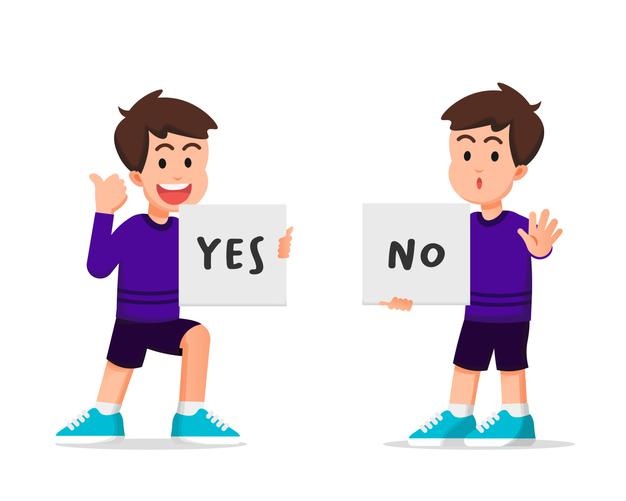 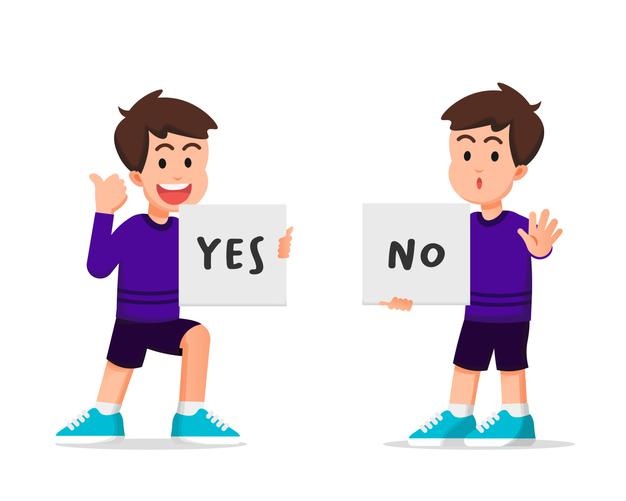 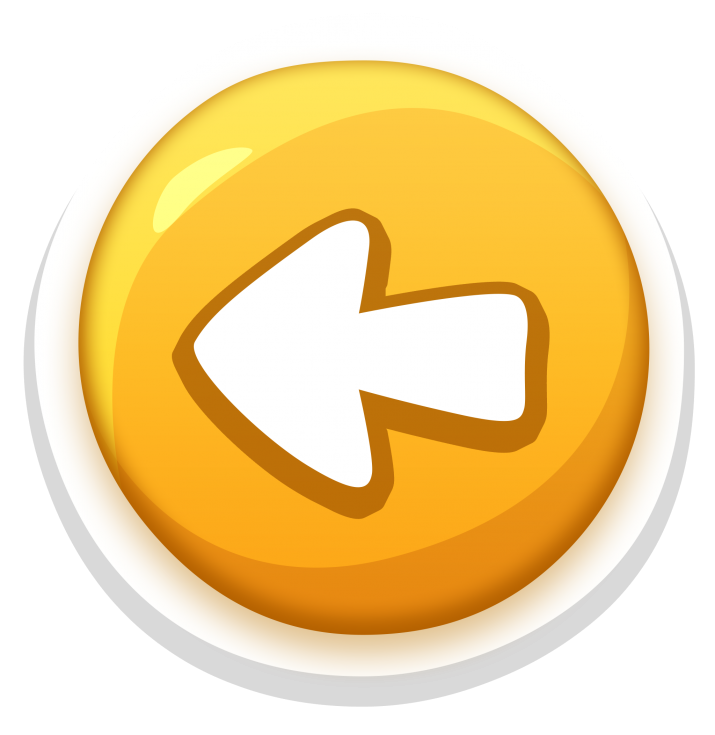 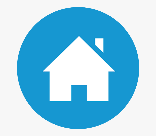 [Speaker Notes: Click the right answer. Click the arrow to move to the next question.]
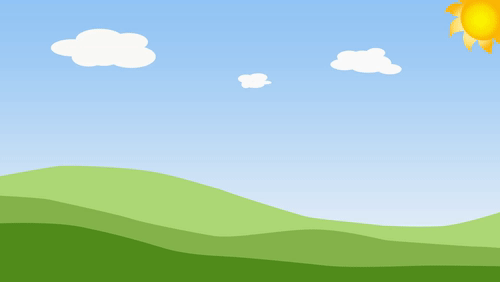 _____ is Nam.
That
This
That
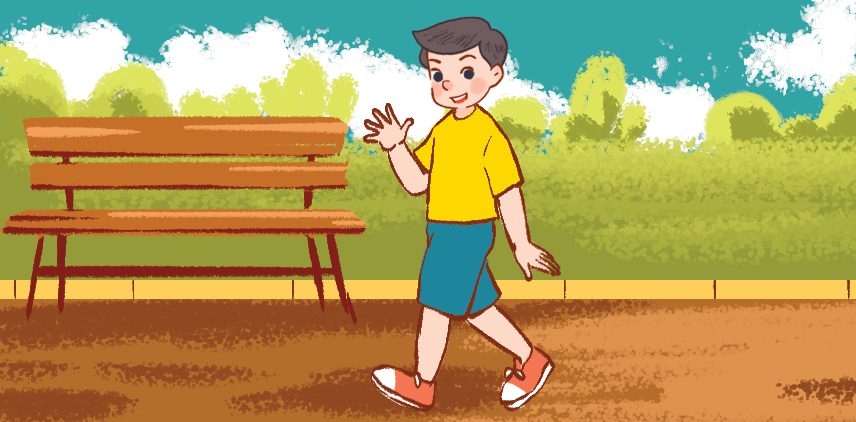 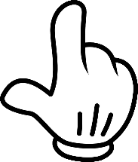 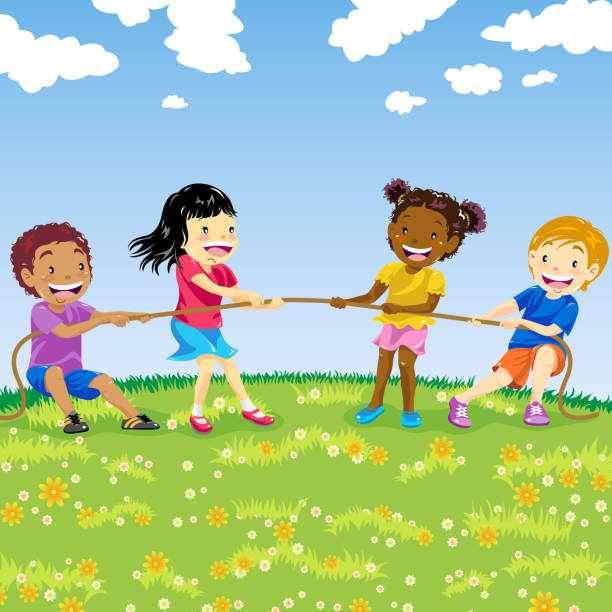 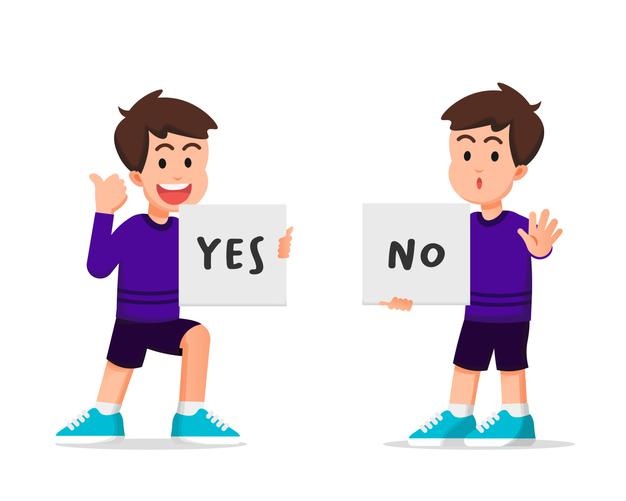 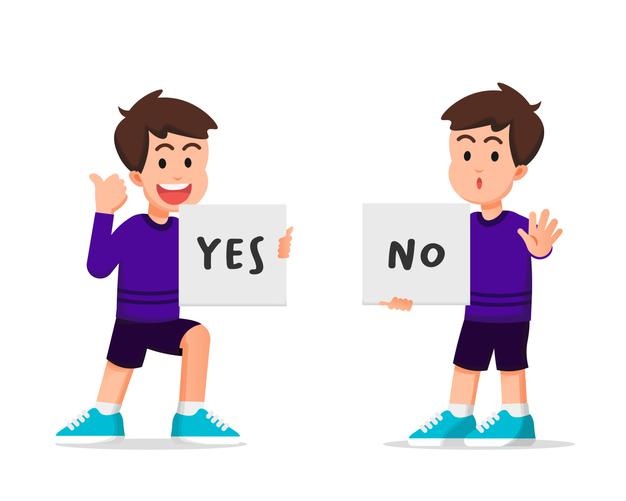 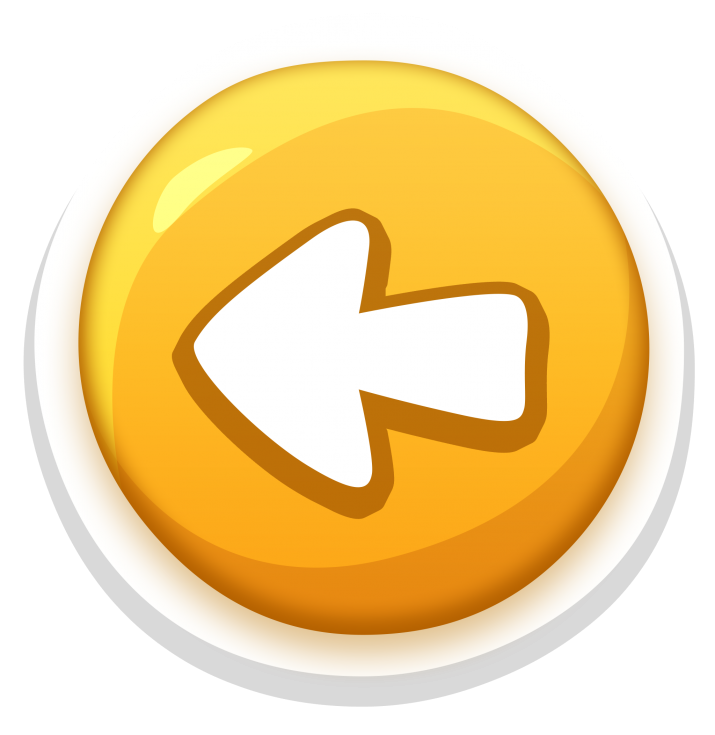 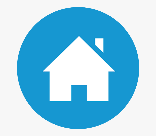 [Speaker Notes: Click the right answer. Click the arrow to move to the next question.]
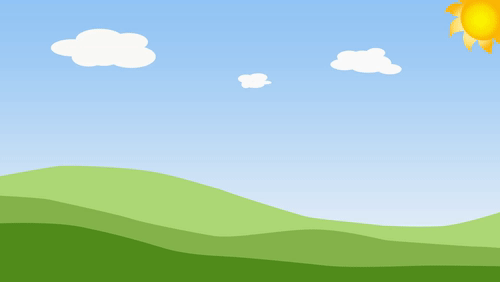 _____ is Lucy.
This
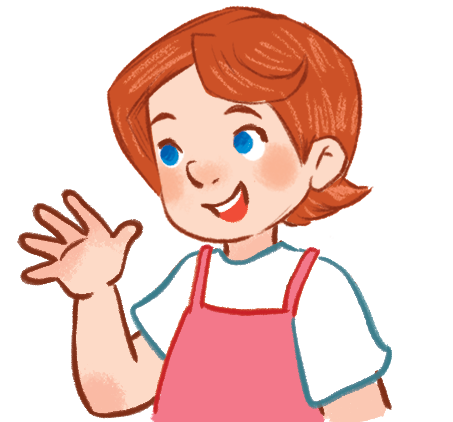 That
This
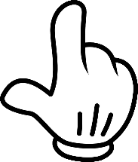 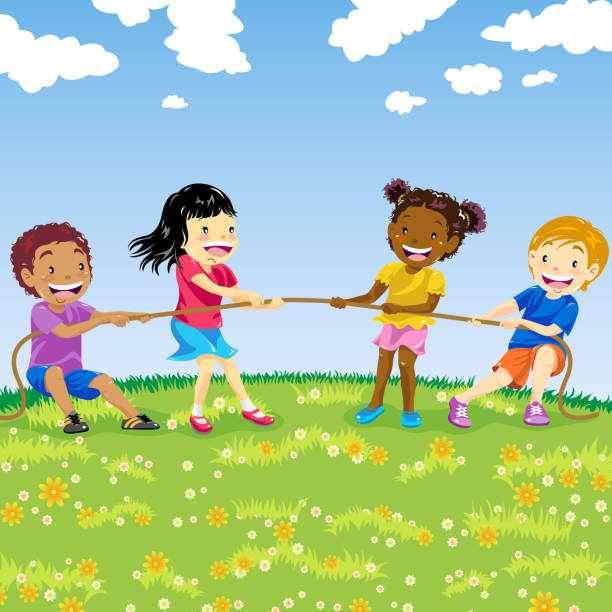 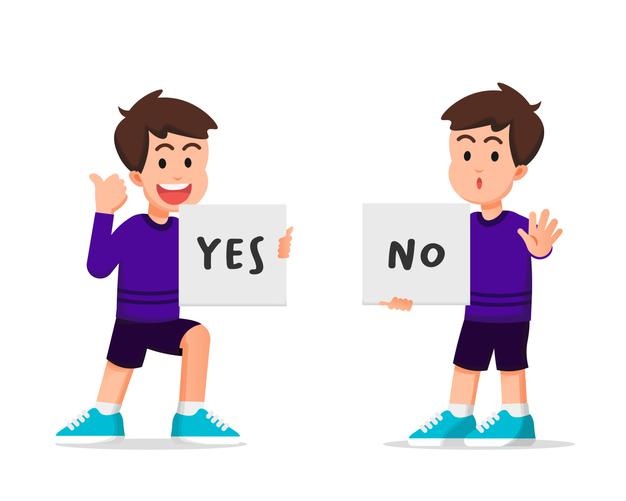 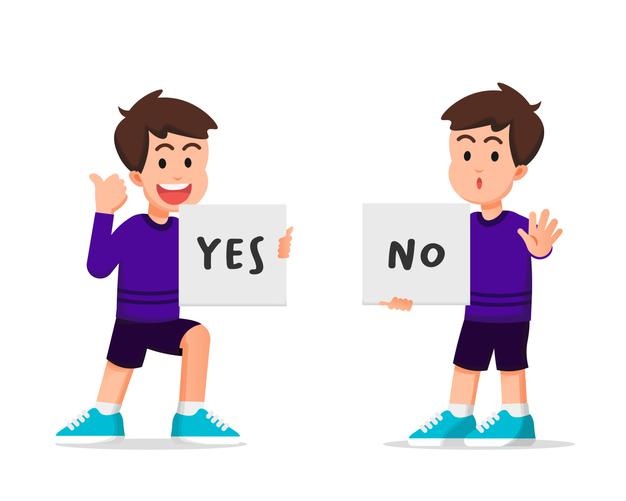 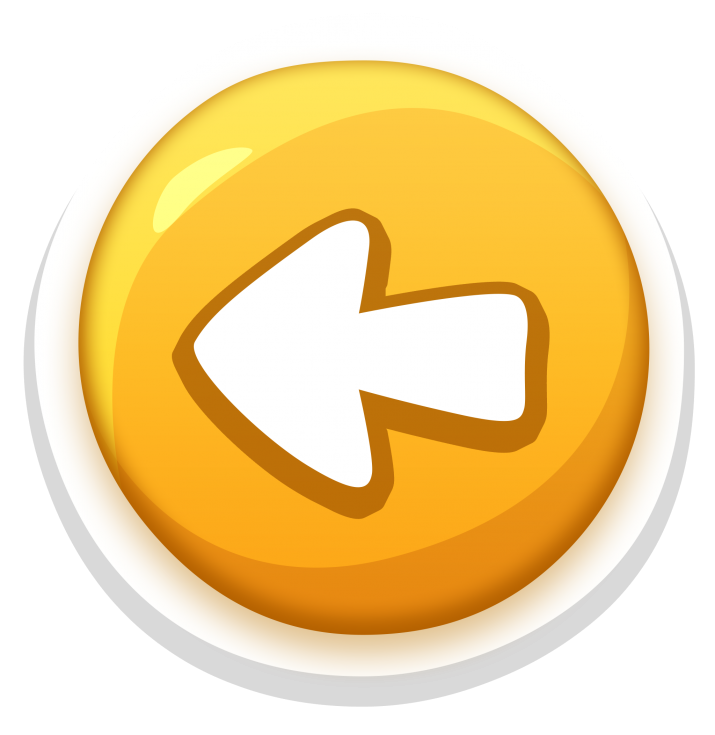 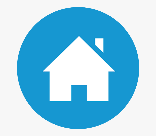 [Speaker Notes: Click the right answer. Click the arrow to move to the next question.]
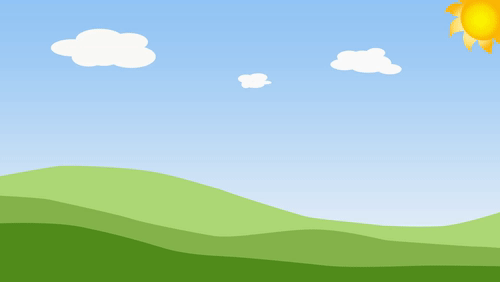 _____ is Mary.
This
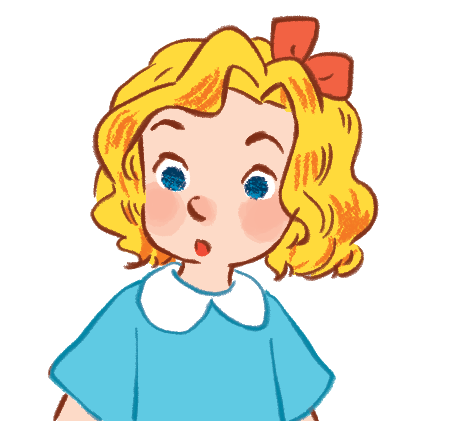 This
That
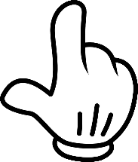 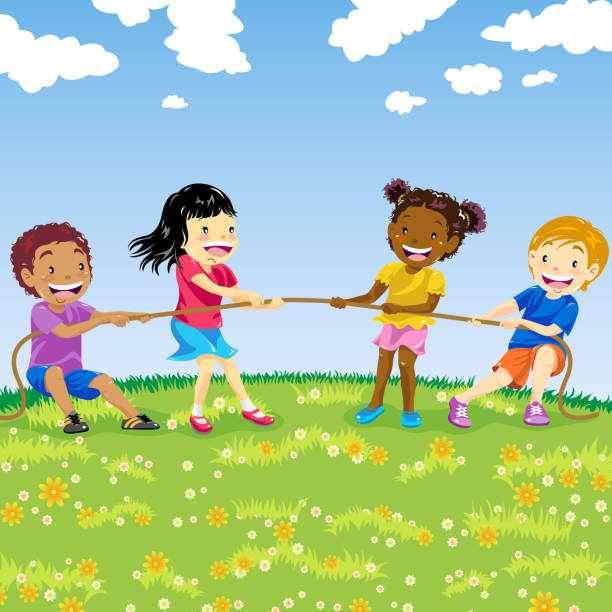 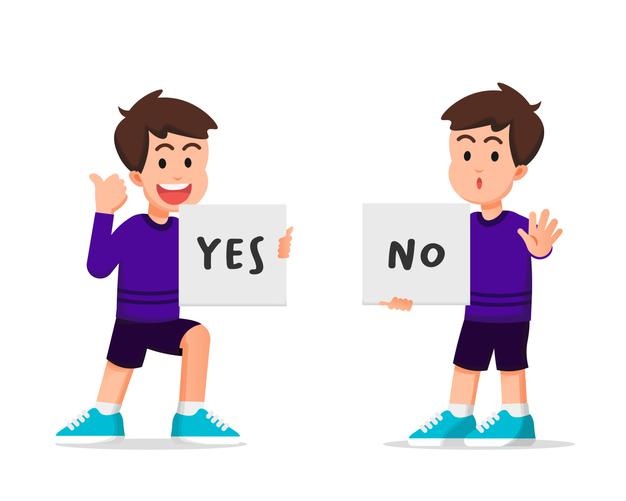 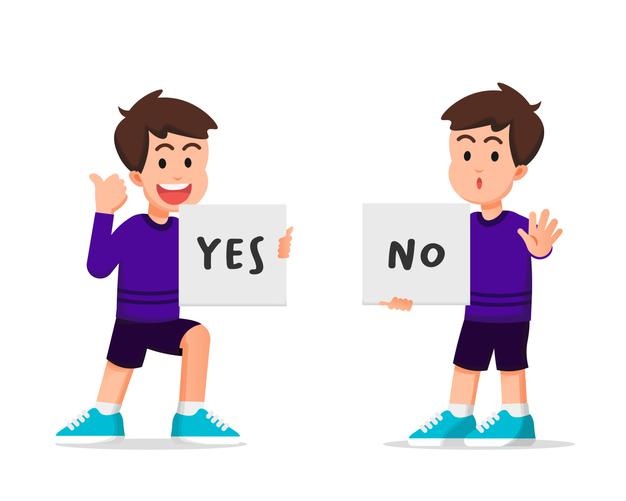 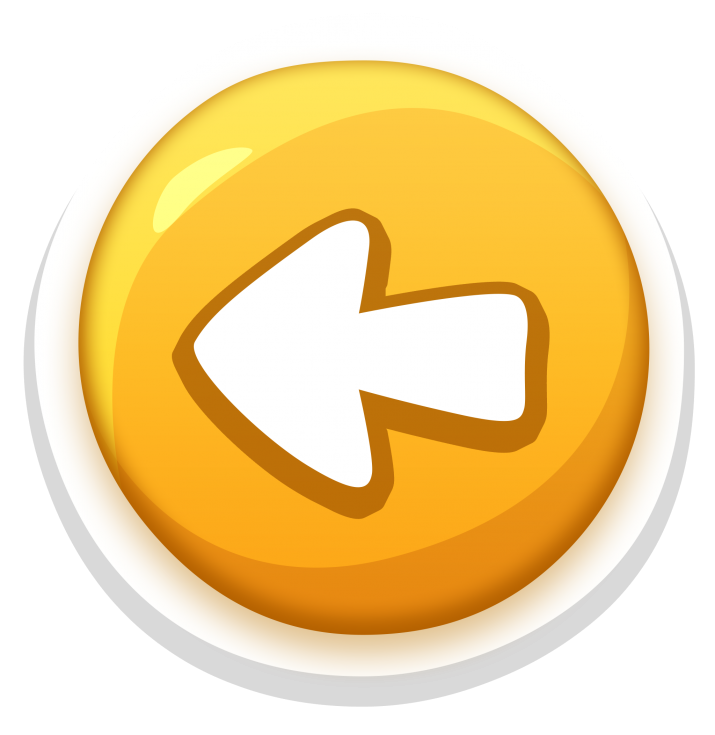 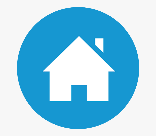 [Speaker Notes: Click the right answer. Click the arrow to move to the next question.]
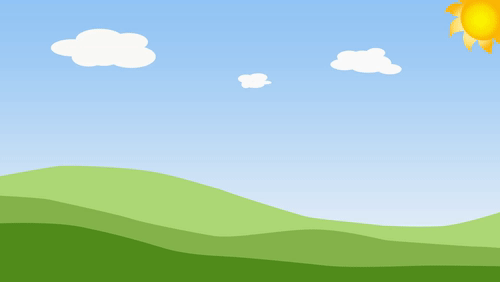 _____ is Nam.
This
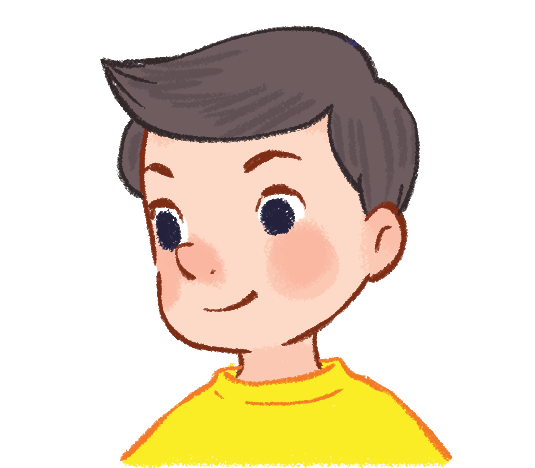 This
That
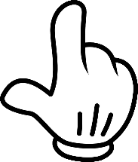 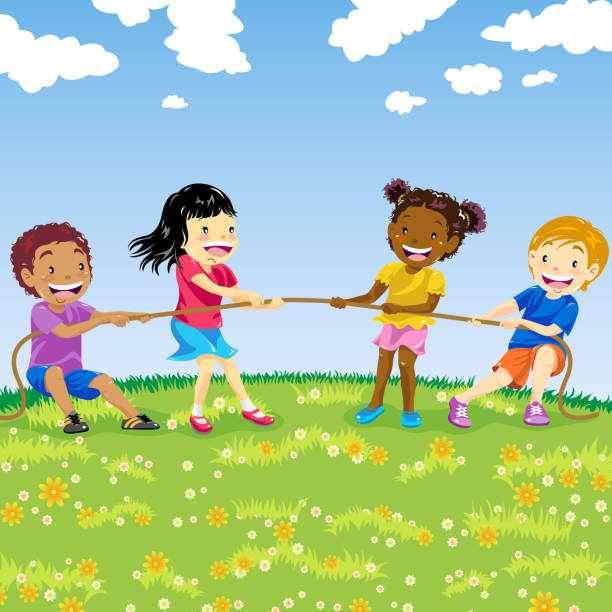 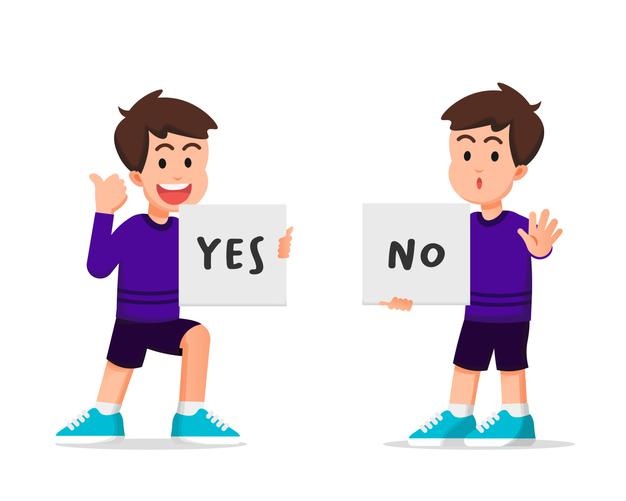 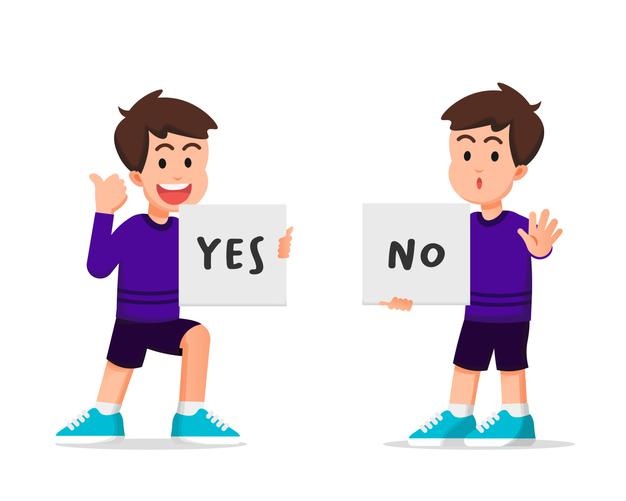 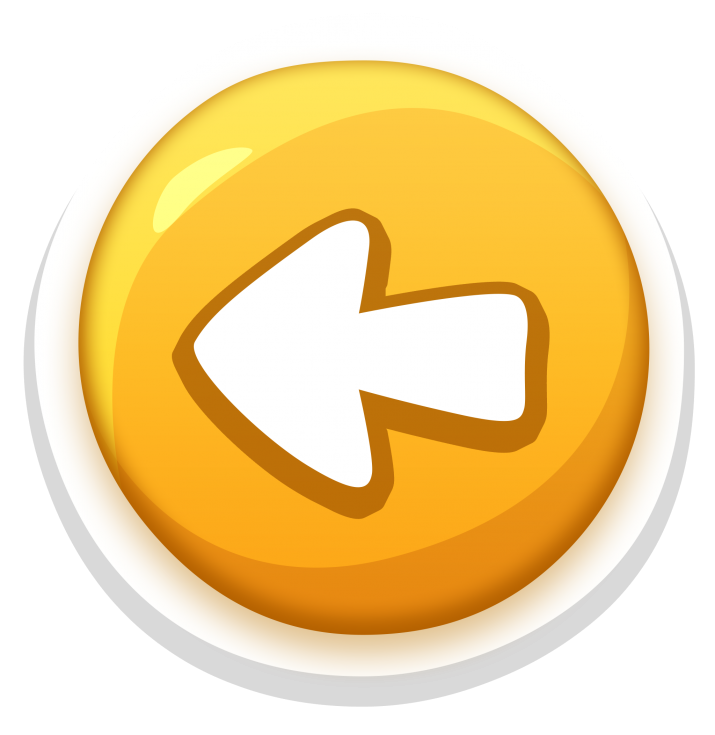 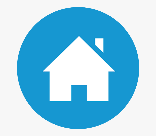 [Speaker Notes: KÍCH VÀO CÂU ĐÚNG ĐỂ ĐÁP ÁN HIỆN RA]
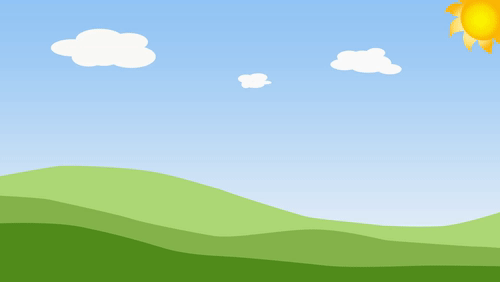 _____ is Ben.
This
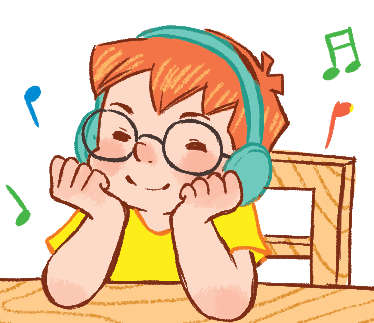 That
This
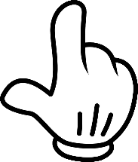 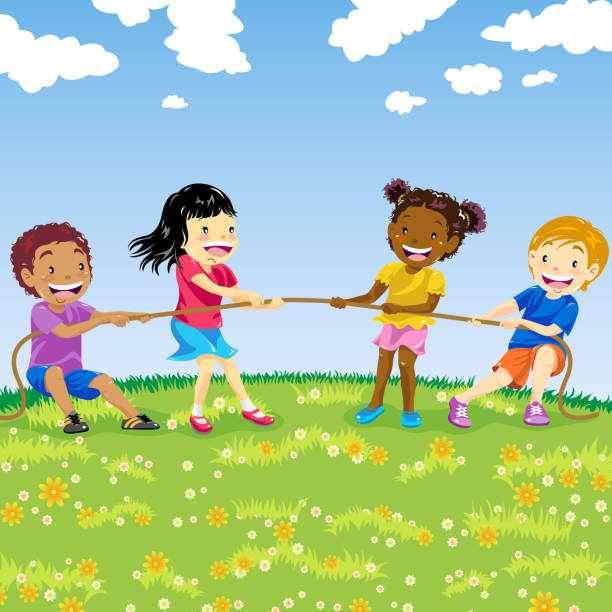 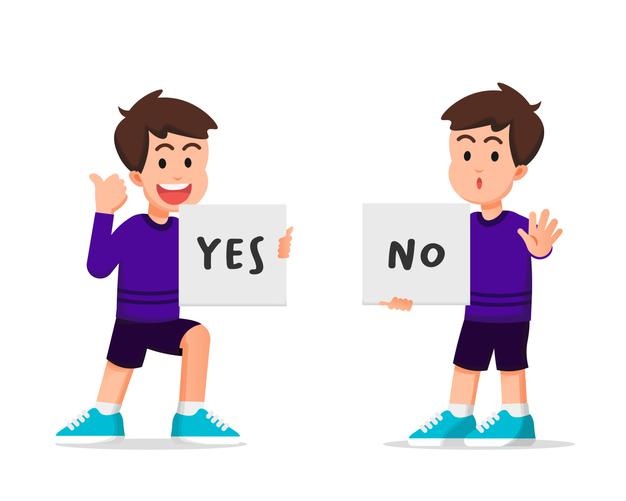 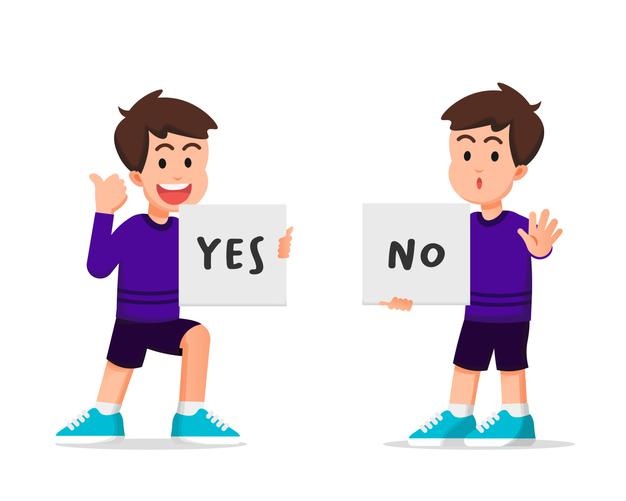 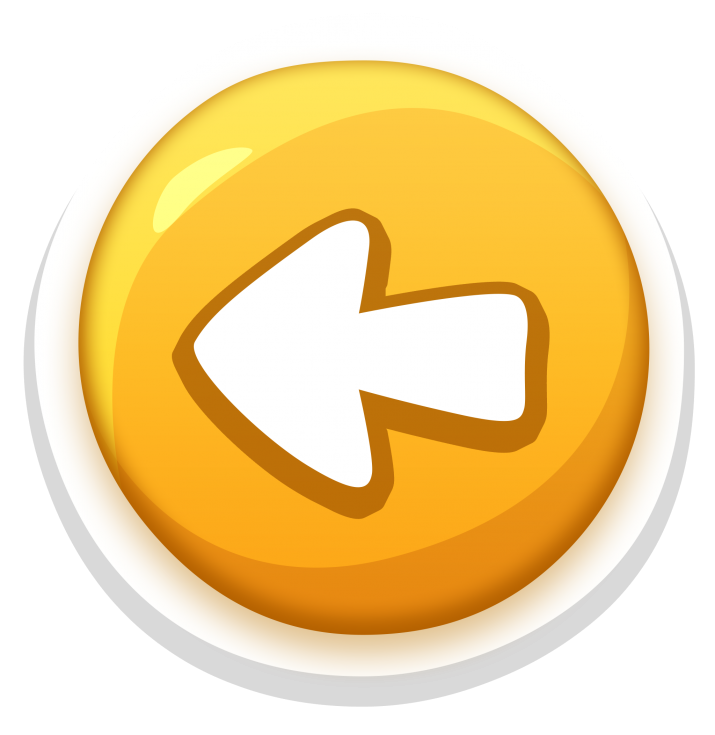 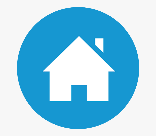 [Speaker Notes: Click the right answer. Click the arrow to move to the next question.]
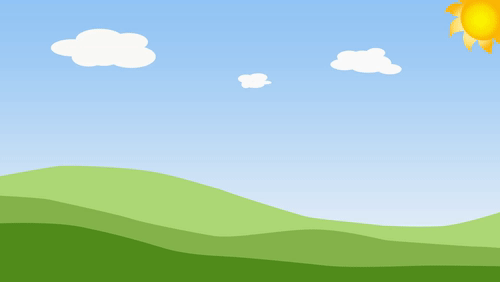 _____ is Ms. Hoa.
That
That
This
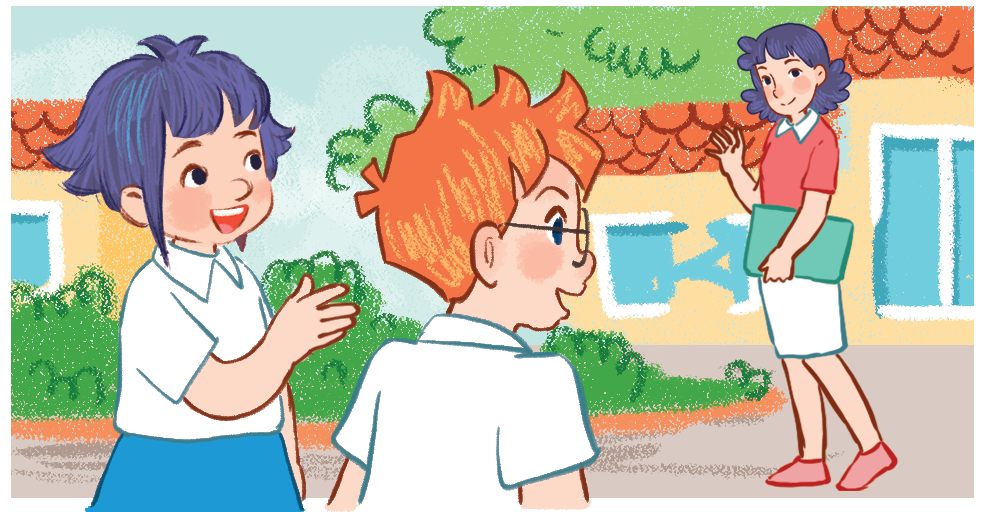 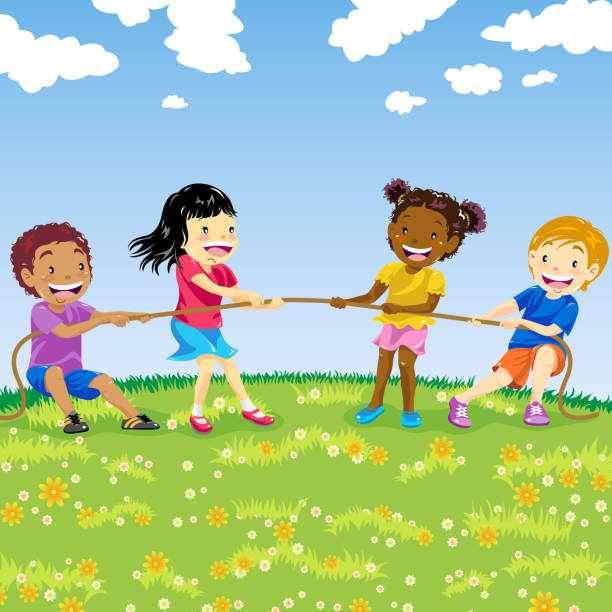 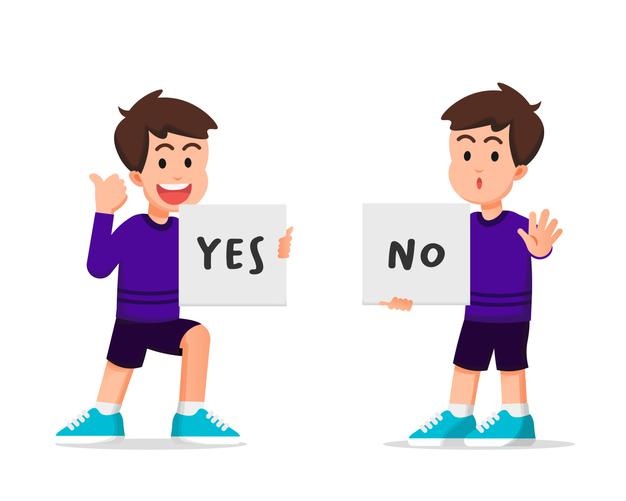 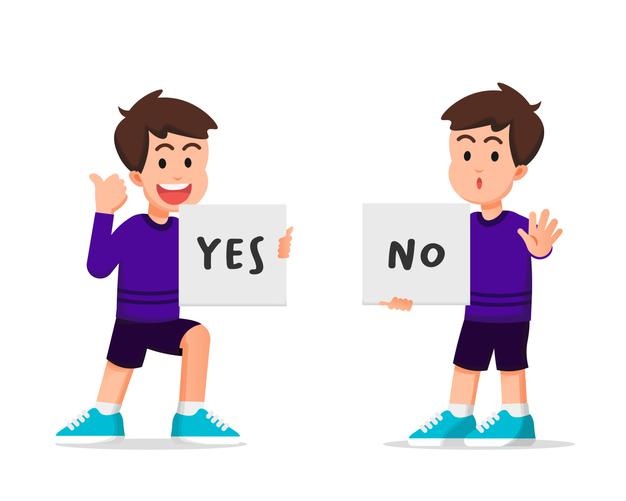 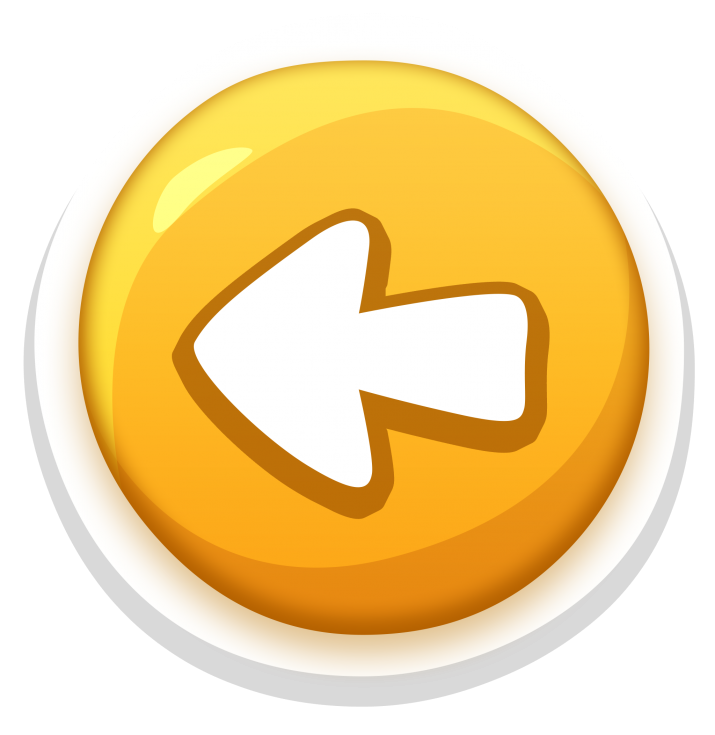 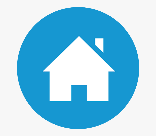 [Speaker Notes: Click the right answer. Click the arrow to move to the next question.]
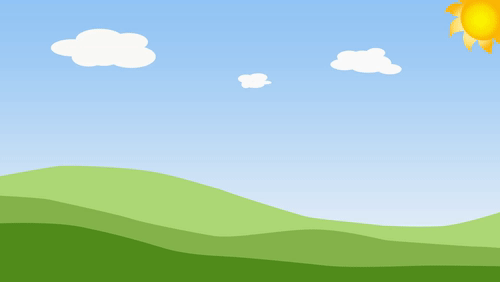 _____ is Linh.
This
That
This
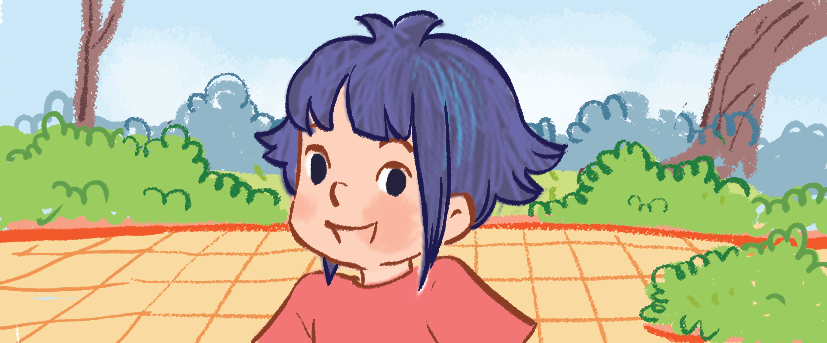 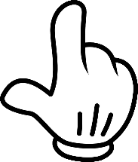 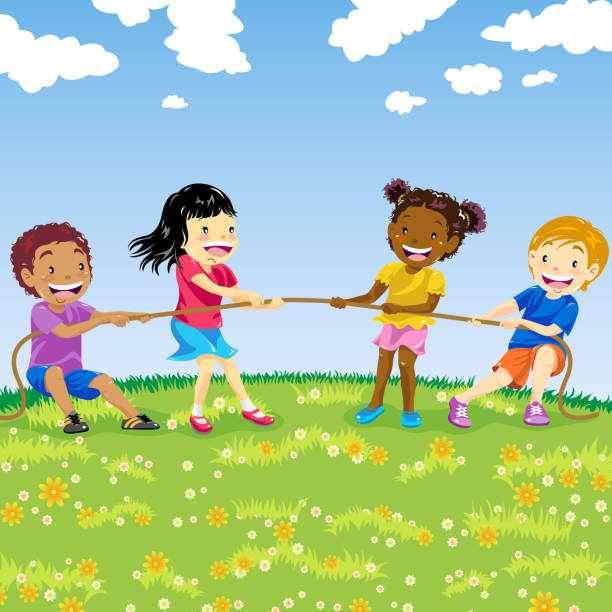 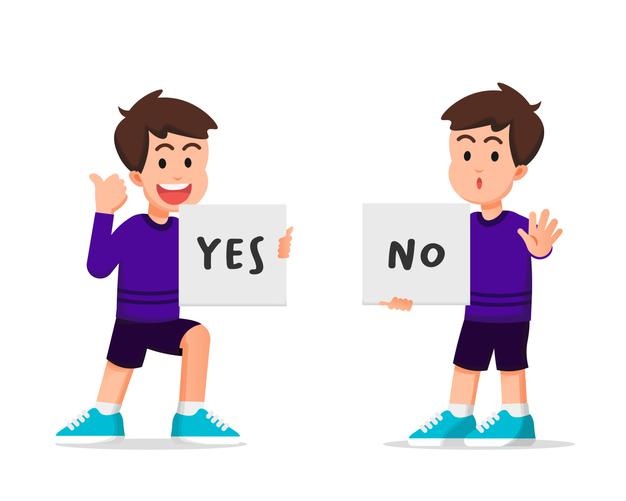 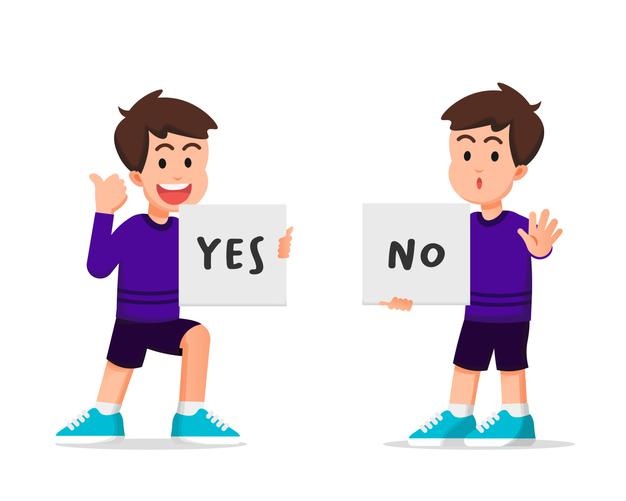 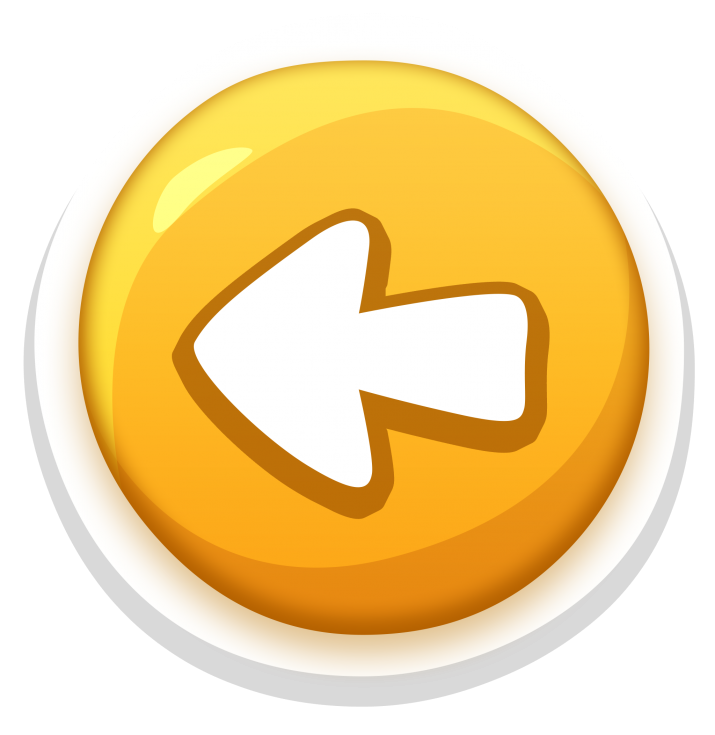 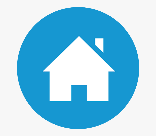 [Speaker Notes: Click the right answer. Click the arrow to move to the next question.]
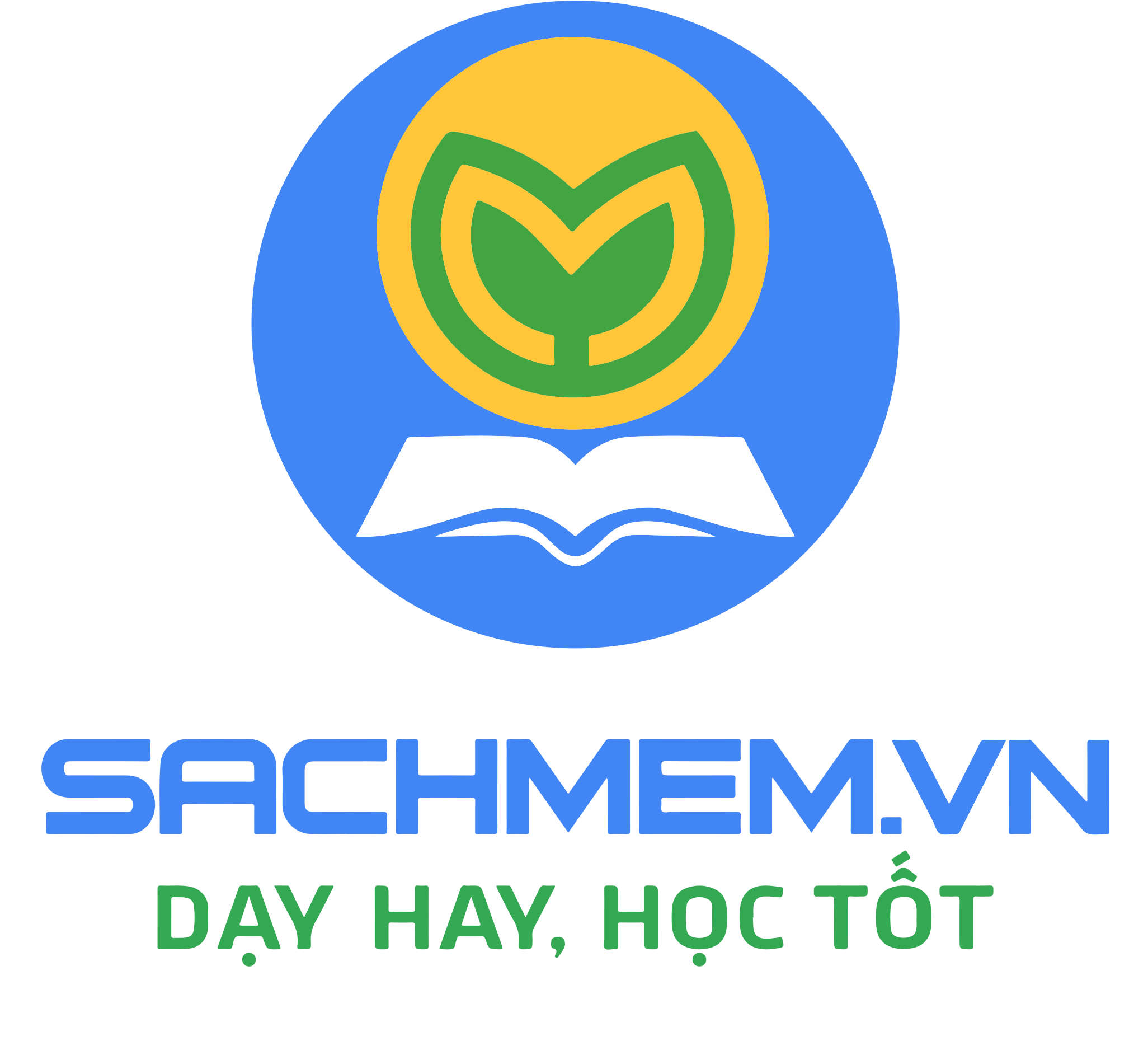 Website: sachmem.vn
Fanpage: www.facebook.com/sachmem.vn